『空飛ぶタイヤ』事件の法的分析
交通事故の加害者責任と製造物責任との競合
欠陥車による交通事故の場合の欠陥車の所有者・管理者の責任
刑事事件における刑法211条の業務上過失致傷罪の追及のおそれ
民事事件における自動車損害賠償保障法3条，民法709条による損害賠償責任の追及
欠陥車であることを証明すると欠陥車の保有者が責任を負うのはなぜか?
土地工作物責任の場合の占有者，所有者，原因者間の責任分配
欠陥車による交通事故と欠陥車の保有者，販売業者，製造者間の責任分配
2015/4/30
KAGAYAMA Shigeru, 2015
1
[Speaker Notes: 池井戸潤『空飛ぶタイヤ』講談社文庫（2013年）の事件を法学の視点から分析してみましょう。
■『空飛ぶタイヤ』事件を法学の視点から見た場合に，最も重要となる問題というのは，
★「交通事故の加害者の責任と製造物責任との競合」の問題です。
★欠陥車によって交通事故が起きた場合，誰が責任を負うのでしょうか。刑事事件と民事事件とに分けて検討してみましょう。
★『空飛ぶタイヤ』事件では，欠陥自動車を運行させていた赤松運送の「整備不良」が疑われ，業務上過失致死傷等（刑法211条）が適用されて，代表取締役の赤松徳郎と整備管理者の谷山治郎が刑事ヒコクニンとして起訴されるおそれがあります。
★さらに，民事事件としては，被害者の家族から，自動車損害賠償保障法（以下，自賠法といいます。）その▲第3条に基づいて，保険会社に対する保険金請求のほか，それを超える額について，民法709条（一般不法行為），または，民法715条（使用者責任）に基づいて損害賠償請求の訴えを提起される恐れがあります。
■『空飛ぶタイヤ』では，欠陥車による事故であることが判明したため，被害者の家族が，損害賠償請求訴訟を取り下げてくれ，赤松運送は難を逃れます。
■しかし，民事責任上は，たとえ，赤松運送が，事故の原因は「整備不良」ではなく，事故車両に製造者による「構造的な欠陥」があったことを証明したとしても，運行供用者である赤松運送は責任を免れることはできません（自賠法3条）。■
★自動車の保有者の「整備不良」ではなく，製造者による自動車の「構造的な欠陥」であっても，自動車の保有者が免責されないのは，なぜでしょうか?
■これが，『空飛ぶタイヤ』事件を法的に分析する上で，最も重要な問題なのです。
■困難な問題にぶつかった場合には，基本に立ち返れという考え方が有効です。
■複数の加害者がいる場合に，その責任をどのように分配すべきかについて，基本的な考え方を提示しているのは，民法717条の土地工作物の瑕疵（欠陥）に関する責任の規定です。
■民法717条は，危険物である欠陥工作物から生じる損害賠償責任について，占有者，所有者，欠陥の原因者の三者間での責任の分配を巧妙に処理しています。
★そこで，民法717条の土地工作物責任の場合の占有者，所有者，原因者間の責任分配の方法を検討してみましょう。
■そこでの多数加害者間の責任分配の法理を応用して，
★欠陥車による交通事故の場合における欠陥車の保有者，欠陥車の販売業者，欠陥車の製造者間の責任分配のあるべき姿を解明することにしましょう。]
『空飛ぶタイヤ』事件の法的分析　目次
前提問題
法学の目的と教育目標
刑事事件と民事事件の分離
犯罪の処罰と被害の救済
故意だけを罰する刑事責任
故意と過失とを区別しない民事責任適用頻度ベスト１（民法709条），ベスト２（715条）
民事責任の一般法としての民法
過失とは?，実践的な行為基準とは?
過失責任，中間責任，無過失責任
中間責任の典型例（民法718条）
自動車損害賠償保障法（自賠法）
自賠法3条の責任
保険金の請求権者（自賠法15条，16条）
被害者の直接請求権のメカニズム
製造物責任法（PL法）
用語の定義
責任要件と効果
免責要件
自賠法とPL法の競合問題
自賠法3条が，欠陥自動車の保有者を免責しないのはなぜか?
危険物責任（民法717条）
民法717条における責任分配の構造
欠陥自動車による交通事故の責任分配のあり方
欠陥自動車による交通事故の責任分配の構造
補遺その1，補遺その2，参考文献
2015/4/30
KAGAYAMA Shigeru, 2015
2
[Speaker Notes: 『空飛ぶタイヤ』事件の法的分析の目次です。
■この講義は，第1の「前提問題」，および，第2の「自賠法と製造物責任法の競合問題」から成り立っています。■
★まず前提問題です。
ここでは，第1に，法学全体に係わる問題として，
★法学の目的と教育目標について言及し，「法と経営学」の中での，法的視点からの分析とは何を目指すのかを解説します。
★第2に，刑事事件と民事事件の分離と目的の違いについて解説します。
★第1の違いは，刑事責任が「犯罪の処罰」を目的とするのに対して，民事責任は，「被害の救済」を目的とする点が異なります。
★第2の違いは，原則として「故意」だけを罰する刑事責任と
★故意と過失とを同等に見て，二つを区別せず，被害者救済をめざす点が，刑事責任と民事責任の最大の違いであることを説明します。
■第3に，民事責任に焦点を当てて，
■交通事故と民事責任について，3つの法律の関係について説明します。
■すなわち，民法と自賠法と製造物責任法の3つの法律です。■
★民事責任の一般法としての民法については，
★圧倒的な適用頻度を誇る一般不法行為法としての民法709条と，民法の中で，最近の適用頻度第2位の特別不法行為法としての使用者責任について説明します。
★また，一般不法行為と特別不法行為との違いについては，過失の証明責任が被害者にある一般不法行為と無過失の証明責任が加害者にあるという違いについても，中間責任という観点から説明とともに，練習問題での知識の確認を行います。
■次に述べる自賠法は，人身事故だけに適用される上に，賠償額に制限を設けていますので，その額を超えて請求する場合には，民法709条と715条が頻繁に使われています。■
★交通事故の場合にまず適用されるのは，確実な賠償金が確保できる自賠法です。
★そして，責任の要件は，自賠法第3条に規定されています。
★自賠法は，責任保険ですので，被保険者の立場に関する自賠法15条と，
★被害者の保険会社に対する保険金の直接請求権を規定している自賠法16条が重要です。
★そこで，保険金の請求主体について，図解によって説明します。■
★個別法の最後は，製造物責任法です。
■製造物責任には，理論的には，欠陥商品を販売した売主の責任も含まれます。■
■しかし，わが国の製造物責任法は，製造物責任を不法行為責任と性質づけし，原則として販売業者を責任主体から除外してしまいました。したがって，販売業者の責任を追及する場合には，民法の契約法の条文を利用しなければなりません。
★製造物責任法には，製造物とは何か，欠陥とは何かなど，重要な定義が規定されていますので，用語の説明をします。
★そして，製造物責任の要件について，製造物責任法の第3条にそって説明を行い，
★中間責任か無過失責任かという議論に触れながら，免責規定についても説明をします。■
★前提問題をクリアした後に，本論として，「自賠法の責任と製造物責任の競合問題について解説します。
■ここで中心となるテーマは，最初の解説ですでに説明したように，
★自賠法3条が，欠陥自動車の保有者を免責しないのはなぜか?という問題です。
■具体的には，「自動車の保有者の『整備不良』ではなく，製造者による自動車の『構造的な欠陥』であっても，自動車の保有者（運行供用者）が免責されないのは，なぜか」という問題です。
★この問題は，一般論としては，「危険物（欠陥物）による事故における複数当事者の責任分配の基本原則は何か?」という問題に還元できます。
★この問題の解決に指針を与えてくれるのが，危険物責任の典型例とされている，
★民法717条の土地工作物責任であり，この条文に示されている責任分配の法理が，参考になります。
★この条文の一般原理を製造物責任における責任分配にあてはめてみると，どのような解決案が出てくるでしょうか?
★この点について，詳しく検討することが，この講義の最終目的となります。]
法学の目的と教育目標（医学との対比）
NHK病名推理番組
総合診療医ドクターG
法律家の理想像司法改革審議会意見書（2001）
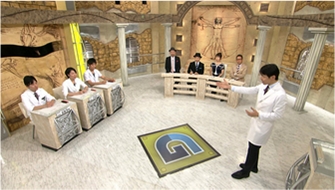 「国民の社会生活上の医師」としての役割を期待される専門的資質・能力の習得と，かけがえのない人生を生きる人々の喜びや悲しみに対して深く共感しうる豊かな人間性の涵養，向上を図る。
事実に即して具体的な法的問題を解決していくため必要な法的分析能力や法的議論の能力等を育成する。
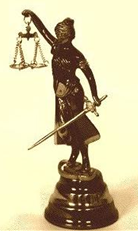 患者の病状から，病名を解明し，診療方法を確定するまでのプロセスを見せる。
研修医の最初の見立ては，全て外れ。
総合診療医のアドバイスを受けながら，可能性のある病名を全てチェックし，除外すべきものを除外して，正解にたどり着く。
2015/4/30
KAGAYAMA Shigeru, 2015
3
[Speaker Notes: 「法と経営学」は，経営学と法学の双方の視点で問題解決を図ることを目的としていますが，その中で，法学の視点とか，法学の目的とは，何なのでしょうか？
■他の学問とは異なる，法学の目的と教育目標について，これから，その概要について解説することにします。
★法曹教育の改革について，重要な指針を与えてくれた，司法改革審議会の「意見書」（2001年）は，法科大学院の教育理念について，以下のように述べています。
★「国民の社会生活上の医師」としての役割を期待される，専門的資質・能力の習得と，かけがえのない人生を生きる人々の喜びや悲しみに対して，深く共感しうる，豊かな人間性の涵養，向上を図る。
■法教育全般についても改革の視点となる最も重要な指摘は，以下の点です。■
★事実に即して具体的な法的問題を解決していくため必要な法的分析能力や法的議論の能力等を育成する。
■ここで述べられている法学教育の目標は，「具体的な紛争が生じた場合に，その紛争を解決するのに適切な法律の条文が何かを探索でき，その紛争に適切な条文を適用した場合に，どのような結論が導かれるのか，どちらの当事者にブがあるのかを的確に判断できる能力を有する人」です。
★このような能力は，総合診療医が，具体的な患者の症状を見て，その病名を的確に判断する能力に似ています。
★病名がわかった後に，病状と対処法を述べるのは，困難なことではありません。しかし，症状から病名を判断するには，熟練を要するのです。■
★写真にあるテレビ番組では，患者の病状から，病名を解明し，診療方法を確定するまでのプロセスを見せています。
★専門家の卵である研修医の最初の見立ては，全て外れです。
★総合診療医のアドバイスを受けながら，可能性のある病名を全てチェックし，除外すべきものを除外して，正解にたどり着くことができるのです。
■医学とは異なりますが，法律の場合も同じことが言えます。
■条文について，その意味を述べたり，どのような事例がそれに当てはまるかを述べたりすることは，困難ではありません。
■しかし，反対に，具体的な事例にどの法律のどの条文が適用されるのかを判断するには熟練を要します。
■したがって，法学を学習する学生も，学習目標は，その点，すなわち，「逆向きの推論」ができる能力の育成に集中すべきです。
■学修計画を立て，地道な学習を重ねることによって，自分の▲「売り」▲を以下のように言えるようになりましょう。
■「具体的な問題が生じた場合に，その問題にどの法律の▲どの条文が適用されるのか，その結果，どのような判決が出るのか，その結論が覆るのはどのような場合かを予測する能力を有します。」
■このような能力を有していることが，他の研究科の修了生にはできない，「法と経営学」修了者の▲売り」の一つなのです。]
刑事責任と民事責任との区別
刑法（罪刑法定主義）
民法（被害の救済）
犯罪類型
傷害
使用者責任
一般不法行為
刑罰（既遂・未遂）
救済（損害賠償
・差止め）
無罪
その他類型外
その他の類型
犯罪類型
詐欺
名誉毀損
類型を補充する一般法の形成
類型論，列挙主義
2015/4/30
KAGAYAMA Shigeru, 2015
4
[Speaker Notes: 『空飛ぶタイヤ』事件では，赤松運送の社長は，刑事事件のヒコクニンとなる恐れがありましたし，交通事故の被害者から民事事件である損害賠償請求訴訟で実際に訴えられています。
■そこで，ここでは，刑事責任と民事責任とは，どこが違うのかをそれぞれの責任の目的の違いと言う観点から考察してみましょう。
■刑事責任と民事責任とは，どこが違うのでしょうか?
■刑事事件では，国家権力による不当な逮捕等から人権を保護するために，「罪刑法定主義」という原則がとられています。
■法律であらかじめ規定された犯罪だけが罰せられ，法律で規定されていない行為によって個人が罰せられることはないという原則です。
■したがって，刑法においては犯罪の要件は厳格に規定されます。
★法律で規定された犯罪類型である傷害の罪を犯せば，
★罰せられます。
★同じく，法律で規定された犯罪類型である詐欺の罪を犯せば，罰せられます。
★しかし，法律に規定されていない行為をしても，それが，道徳的には悪とされるとしても，国家によって罰せられることはありません。
★行為者は，無罪となります。
★つまり，刑事責任の特色は，類型論による列挙主義にあるといえます。
■これに対して，民事責任は，被害の救済です。
■法律に規定された要件を満たせば，法律効果が生じます。この点は刑法の場合と同じです。
★例えば，被用者が不法行為を行った場合には，
★民法の規定によって，使用者が被害者に損害賠償責任を負います。
★同じく，他人の名誉を毀損すると，被害者に対して損賠賠償責任を負います。
★刑事責任との違いは，法律に規定した類型的な個別の要件を満たさない場合でも，例えば，公害や製造物責任法が制定される以前であっても，加害者は被害者に対して，
★一般不法行為法である民法709条によって損害賠償責任を負わされてきました。
■一般法と特別法とが同時に適用の要件を満たしている場合には，特別法が優先して適用されます。特別法の法が，故意又は過失の要件を被害者が証明する必要がないなど，救済が厚くなっているからです。
■しかし，特別法の要件に該当しない場合，例えば，使用者責任が問われた場合に，被用者に故意も過失もないことが証明されて，民法715条の使用者責任が適用されない場合でも，被害者は，使用者の故意又は過失を証明することによって，使用者本人に対して，民法709条の責任を問うことができるのです。
★つまり，民事責任の特色は，一方で，類型論によって被害救済を容易にする（すなわち，特別法は一般法に優先する）ばかりでなく，他方で，類型論の限界を一般法が補充する（すなわち，一般法は特別法を補充する）ことによって，類型論にとらわれずに，多様な被害を救済することを可能にしている点にあります。]
刑法における故意犯の重視
2015/4/30
KAGAYAMA Shigeru, 2015
5
[Speaker Notes: 刑事責任と民事責任のもう一つの大きな違いは，故意と過失についての取り扱いの違いです。
■刑事責任の場合には，主として故意でなされた行為だけを処罰します。
★『空飛ぶタイヤ』事件は，死亡事故なので，例外的に過失犯も規定されています。
■しかし，故意犯である殺人罪（刑法199条）の罰則が「死刑又は無期懲役若しくは5年以上の懲役」であるのに対して，過失致死罪（刑法210条）の罰則は，「50万円以下の罰金」であり，天と地ほどの差があります。
■『空飛ぶタイヤ』事件の場合には，業務上過失致死傷等（刑法211条）が適用される可能性があります。
■確かに，業務上過失致死傷等（刑法211条）は，過失致死罪（刑法210条）よりも，罰則が重くなっています。
■しかし，それでも，「5年以下の懲役若しくは禁錮又は100万円以下の罰金」です。
■このように，刑事責任においては，原則としての故意犯と，例外としての過失犯とでは，罰則に大きな差があるのです。
■これに対して，民事責任の場合には，故意による不法行為であれ，過失による不法行為であれ，全く同じように扱います。
■損害賠償額についても，故意と過失とで差を設けていません。
■確かに，『空飛ぶタイヤ』事件では，アメリカの一定の州で採用されている「懲罰的損害賠償（punitive damages）」の制度が出てきます。この制度は，故意など，加害行為の悪性が高い場合にのみ，被害者に通常の損害賠償額の3倍の賠償額を認めるものです。
■しかし，わが国の裁判所はこれを認めていません（最高裁判所第二小法廷平成9年7月11日判決▲民事判例集51巻6号2573頁）。
■さて，民事責任において，故意と過失とを区別しないということには，どのようなメリットがあるのでしょうか。
■刑事責任における国家権力（検察）による証拠調べとはことなり，民事責任の証明は，困難を極めます。
■特に，故意は，「加害者の内心，頭の中の問題」なので，証明はほぼ不可能です。
■これに対して，過失は，義務違反，すなわち，「やるべきことをやっていない」ということであり，「整備不良」等の外部に現れる事実ですので，被害者にとっても証明が可能です。
■刑事責任の場合には，国家権力による捜査を前提にして，犯罪者の内心の問題である「故意」を犯罪の要件としているのです。
■これに対して，民事責任の場合には，民間人による加害者の「故意」の証明が困難であることを考慮して，「故意」でなくても，被害者が加害者の「過失」を証明すれば，被害の救済ができるようにしているのです。
■人間の内面の問題である「故意」を要件とすることは，人権を守るためには重要なことですが，反面，国家権力が被疑者の「故意」を証明するために，拷問まがいの違法な取調べをすることがあり，それによる冤罪を引き起こしています。
■民事責任が，故意ではなく，注意義務に違反しているという「過失」によって被害救済を図っていることは，立法政策としても優れていると思います。
■今後は，刑事責任においても，犯罪の構成ヨウケンを故意から過失へと重心を移動することが必要ではないかと，民法学者の私は考えています。]
民事責任における故意と過失との同等性→刑法と民法との違い
最近の民法適用頻度ベスト1 & 2
民法適用のベスト10
第709条（不法行為による損害賠償）
故意又は過失によって他人の権利又は法律上保護される利益を侵害した者は，これによって生じた損害を賠償する責任を負う。
第715条（使用者等の責任）
①ある事業のために他人を使用する者は，被用者がその事業の執行について第三者に加えた損害を賠償する責任を負う。
ただし，使用者が被用者の選任及びその事業の監督について相当の注意をしたとき，又は相当の注意をしても損害が生ずべきであったときは，この限りでない。
2015/4/30
KAGAYAMA Shigeru, 2015
6
[Speaker Notes: 『空飛ぶタイヤ』事件では，交通事故と製造物責任とが問題となっています。
■このような事件に適用される法律は，特別法としては，自賠法（すなわち，自動車損害賠償保障法）と，製造物責任法です。
■しかし，そのような特別法には，適用にいくつかの制限があります。
■自賠法の場合には，人身事故だけに適用され，ブッソン事故にとどまる場合には，適用されませんし，損害保険ですので，支払われる保険金額に上限があります。
■また，製造物責任法の場合には，訴えることができるのは，原則として，メーカーだけであり，メーカーよりも，販売店の方が，ずっと資力がある場合でも，製造物責任法によっては，訴えることができません。
★特別法に，そのような制限がある場合であっても，
★一般不法行為法である民法709条（不法行為による損害賠償）は，適用が可能です。
■民法709条は，以下のように規定しています。■
★「故意又は過失によって他人の権利又は法律上保護される利益を侵害した者は，これによって生じた損害を賠償する責任を負う。」
■民法709条の特色は，適用の要件が，第1に，故意又は過失，第2に，被害者に対する損害の発生，第3に加害者の故意又は過失と被害者に対する損害の発生の間に因果関係があること，という３つであるというように，非常にシンプルであることが特色となっています。
★『空飛ぶタイヤ』の場合には，従業員が事故を起こしていますので，特別不法行為である民法715条も適用される可能性があります。
■民法715条（使用者等の責任）は，以下のように規定しています。■
★民法715条1項▲「ある事業のために他人を使用する者は，被用者がその事業の執行について第三者に加えた損害を賠償する責任を負う。」■
★「ただし，使用者が被用者の選任及びその事業の監督について相当の注意をしたとき，又は相当の注意をしても損害が生ずべきであったときは，この限りでない。」
■民法715条1項で，使用者が「相当の注意をしたとき」というのは，使用者に「故意も過失もない」ということを意味しますので，「過失がない場合には，責任を負わない」という民法の大原則である「過失責任」の主義には従っています。
■しかし，一般不法行為である民法709条の場合には，加害者の「故意又は過失」の要件は，被害者が証明しなくてはなりません。
■これは困難を極めることなので，特別不法行為の場合には，被害者の証明責任を軽減し，使用者のホウで，使用者が無過失であること，すなわち，「相当の注意をした」ということを証明させることにし，その証明が確実にできない場合には，被害者が勝訴できるようにしているのです。
■これを，「証明責任の転換」といい，特別不法行為法は，この証明責任の転換によって，一般不法行為の場合よりも，被害者の救済を厚くしているのです。
■つまり，特別不法行為責任は，被害者が過失を証明する必要がある原則的な過失責任主義と，加害者が無過失を主張しても責任を免れることができない無過失責任主義との中間にあることがわかります。
■この点を捕らえて，特別不法行為責任は，中間責任といわれることがあります。
■一般不法行為である民法709条と，特別不法行為である民法715条との関係を，皆さんは，理解できたでしょうか？
★1989年（平成元年）から2014年までの間に，裁判所によって適用された民法条文を頻度の多い条文から順に10位までを並べてみました。
■どのような条文が，最近の民法適用条文のベストテンに入るのでしょうか?
★第１位は，709条です。▲第２位は，715条です。▲第３位は，415条です。
▲第４位は，710条です。▲第５位は，722条です。
▲第６位は，1条です。▲第７位は，719条です。▲第８位は，703条です。
▲第９位は，90条です。▲第１０位は，95条です。
■以上が，民法適用条文のベスト10です。
■それぞれの条文がどのような条文であるのか，六法を開いて調べてみましょう。]
過失とは何か?（「法と経済学」による）
過失あり
過失なし
行動基準： 必要なことはしてよい。しかし，損害を最小にするような注意を払うべきである（民法211条1項）。
2015/4/30
KAGAYAMA Shigeru, 2015
7
[Speaker Notes: 民事責任は，過失責任といわれているように，過失が最も重要な役割を果たしています。
■それでは，過失とは何でしょうか?
■従来の法律学では，過失とは，故意と同じように人間の内心の状況と捉え，内心が緊張感を欠いていること，すなわち，「ぼんやりとしている状態」と考えていました。
■しかし，これでは，故意と同じく，被害者が加害者の過失を証明することが困難であるため，「するべきことをしないこと」すなわち，注意義務違反であると考えるようになりました。
■そのときの状態に応じて，他人の損害を加えないようにする不法行為上の注意義務を設定し，それを怠ることをもって，過失と考えるのです。
■この考え方は，現在の通説ですが，問題点がないわけではありません。
■この考え方では，「相当の注意をする」といっても，「どの程度の注意をすれば，過失ではなくなるのか?」という定量的な問いには答えることができません。
■そこで，ここでは，「法と経済学」の知見によって，過失を定量的に表現することにします。
★過失が何かを考えるに際して，「法と経済学」では，注意の費用，損害の期待値，その合計としての社会費用の三つの概念を準備します。
■第1は，注意の費用です。
■損害を防止するためには注意をしますが，損害防止のためには，その費用がかかります。
★注意をすればするほど費用はかかりますから注意の費用のグラフは，右上がりの直線となります。
■第2は，注意の費用をかけることによって，現象が期待できる損害発生の期待値です。
■費用をかければ，他人に生じる損害は減少しますが，どんなに費用をかけたとしても，損害をゼロにすることはできません。
■注意の費用を増加させると，それに応じて損害の期待値は，相対的な比率で減少するに過ぎません。
★したがって，損害の期待値のグラフは，右下がりの曲線になります。
■第3は，注意の費用と損害の期待値を合計した社会費用のグラフです。■
★合計した社会費用のグラフは，凹のグラフ，言い換えれば，下に凸の曲線になります。
■以上の作業を通じて描かれた社会的費用が極小となる点（すなわち，社会的費用関数を微分してゼロとなる点）を下に下ろした注意の量が，過失があるか，過失がないかの臨界点を示すことになります。
★この注意の量よりも少ない注意をした場合には，過失があると判断されます。
■過失があると判断された場合には，社会的費用に該当する損害賠償額を支払う義務を負うことになります。■
★反対に，この注意の量よりも多い注意をした場合には，過失がない，すなわち，無過失であるということになります。
■過失責任主義のもとでは，このような相当の注意をしたヒトは，損害賠償責任を負いません。直線のグラフの費用だけを負担することで済みます。
■過失責任主義は，民事責任の根本原理です。この原理は，人々に以下のような行動基準で行動することを求めています。■
★行動基準： 必要なことはしてよい。しかし，損害を最小にするような注意を払うべきである（民法211条1項）。
■この行動基準を明確に示している民法211条1項については，つぎに詳しく説明します。]
民法の法理を凝縮した条文→過失とは何か?民法211条1項（囲繞地通行の方法）
第210条（公道に至るための他の土地の通行権）
①他の土地に囲まれて公道に通じない土地〔袋地〕の所有者は，公道に至るため，その土地を囲んでいる他の土地〔囲繞地〕を通行することができる。
②池沼，河川，水路若しくは海を通らなければ公道に至ることができないとき，又は崖があって土地と公道とに著しい高低差があるときも，前項と同様とする。
第211条〔囲繞地通行権の行使方法〕
①前条の場合には，通行の場所及び方法は，同条の規定による通行権を有する者のために必要であり，かつ，他の土地のために損害が最も少ないものを選ばなければならない。
②前条の規定による通行権を有する者は，必要があるときは，通路を開設することができる。
2015/4/30
KAGAYAMA Shigeru, 2015
8
[Speaker Notes: 過失責任主義における行動基準は，「法と経済学」の知見を取り込むと，「必要なことはしてよい。しかし，損害を最小にするような注意を払うべきである」ということでした。
■このような行動基準を明確に規定した条文は，存在するのでしょうか?
■実は，存在するのです。それが民法211条1項です。
■民法211条1項と聞いて，すぐにその内容を思い起こせるヒトは，民法の専門家でもまれでしょう。
■したがって，今回，民法211条1項をマスターすれば，民法の専門家も舌を巻くほどの議論を展開することができるようになります。
■もっとも，民法211条1項は，「前条の場合には，」という言葉で始まっていますので，民法211条1項の解説に入る前に，民法210条（イニョウチ通行権）の規定を見ておきましょう。
★民法210条は，以下のように規定しています。■
★民法210条第1項▲「タノ土地に囲まれて公道に通じない土地〔すなわち，袋地〕の所有者は，公道に至るため，その土地を囲んでいるタノ土地〔すなわち，囲繞地〕を通行することができる。■
★民法210条第2項▲「池沼，河川，水路もしくは海を通らなければ公道に至ることができないとき，又は崖があって土地と公道とに著しい高低差があるときも，前項と同様とする。」
■公道に道が通じていない袋地，または，それに類する土地は，そのままでは利用ができず，死んだ土地になってしまいます。
■そこで，袋地の所有者は，袋地を取り囲んでいるイニョウチを公道に達する限度で通行する権利（すなわち，イニョウチ通行権）を与えられるというルールを定めたのが，民法210条です。
■前提問題がクリアできたので，肝心の民法211条の説明に入ります。
★民法211条（イニョウチ通行権の行使方法）は，以下のように規定されています。■
★民法211条第1項▲「前条の場合には，通行の場所及び方法は，同条の規定による▲通行権を有する者のために必要であり，かつ，他の土地のために損害が最も少ない▲ものを選ばなければならない。」■
★民法211条第2項▲「前条の規定による通行権を有する者は，必要があるときは，通路を開設することができる。」
■民法211条1項の権利を与えられる者にとって「必要であり」かつ，
■権利が与えられることによって迷惑をこうむる者にとって，「損害が最も少ない」方法を選ばなければならないとしている点が重要です。
■先に述べた，過失責任主義のもとでの，私たちの行動原理である「必要なことはしてよい。しかし，損害を最小にするような注意を払うべきである」という行動基準が，民法211条1項に見事に結実していることが理解できたでしょうか?
■問題解決の際に，困難に出会ったときは，この行動原理を思い出してください。
■きっと，問題解決のヒントになることと思います。]
過失責任，無過失責任，中間責任区別の穴埋め問題（1/8）　<○か×か? >
○：原告勝訴　×：原告敗訴
2015/4/30
KAGAYAMA Shigeru, 2015
9
[Speaker Notes: 過失責任主義における行動原理を理解したので，過失責任主義にはぞくするものの，無過失責任主義に接近している中間責任について，理解を深めることにしましょう。■
★理解を深めるために表を用意しました。
■この表は，縦の行には，過失責任，中間責任，無過失責任が並んでいます。
■そして，横の列に原告が過失を証明した場合，過失があるともないとも証明ができなくなった場合（真偽不明という），被告が無過失を証明した場合が並んでいます。
■この表の行ごとに，行と列とが交差した場合に，原告が勝訴するか，原告が敗訴するかについて，原告勝訴ならマル，原告敗訴ならバツを記入していき，過失責任と中間責任と無過失責任の意味を，作業を通じて，はっきりと区別できるようになるために工夫してみました。
■次の頁から，答えるべき重要な箇所について，疑問符が出てきますので，マルかバツか，答えてみてください。
■次の画面に行くと答えが出てきますので，理解ができているかどうかがわかります。
■答えが間違っていたら，画面を前に戻して，繰り返し練習をしてください。
■なお，練習を始める前に，中間責任について，追加の説明をしておきます。この説明をよく理解してから，練習問題に移るようにしましょう。
■中間責任には，先に取り上げた使用者責任や，今回問題にする交通事故の損害賠償責任に関する自賠法3条の責任，さらには，製造物責任法3条の責任が含まれるので，しっかりマスターすることが大切です。
■中間責任の概念をマスターするために必要なキーワードは，「証明責任」です。この言葉は，挙証責任とか，立証責任とも呼ばれていますが，いずれも，ドイツ民事訴訟法学の“ベバイス・ラスト” または，英米法の"Burden of proof"の翻訳ですので，いずれの用語も同じ意味で使われています。
■証明責任は，事実がすべて解明されたとして，その上で，法律関係を検討する実体法（刑法や民法）の世界では，まったく生じない問題なのですが，事実の解明を問題とする手続法（刑事訴訟法や民事訴訟法）では，大きな問題となります。
■証明責任は，原告又は被告が証明責任を果たして，事実が証明されたときは問題になりません。
■証明責任が問題となるのは，真偽不明（ノン・リケット）になった場合だけです。
■真偽が不明になった場合でも，裁判官は，国民の裁判を受ける権利を実現するために，判決を下す必要があります。
■そこで，例えば，民法709条の場合，過失に該当する事実が真偽不明の場合には，裁判官は，過失がなかったものとして，原告敗訴の判決を下します。
■ただし，条文が反対事実の証明を求めている場合，例えば，民法715条のように，過失ではなく，無過失としての「相当の注意をした」ことが使用者責任の免責事由として規定されている場合には，過失に該当する事実が真偽不明の場合（逆から言えば，「相当の注意をした」のかどうかも真偽不明の場合）には，裁判官は問題となっている事実（すなわち過失）があったものとみなして原告勝訴の判決を下すことができます。これを「証明責任の転換」といいます。
■では，表の指示に従って，少しずつ，練習問題を解いてみましょう。]
過失責任，無過失責任，中間責任区別の穴埋め問題（2/8）第1問
○：原告勝訴　×：原告敗訴
2015/4/30
KAGAYAMA Shigeru, 2015
10
[Speaker Notes: ★第1問です。
■過失責任主義のもとで，被害者である原告が，被告の過失を証明した場合，つまり，過失が証明された場合に，原告は勝訴するか，敗訴するか?という問題です。
■原告勝訴であればマルを，原告敗訴であればバツを疑問符の箇所に記入してください。]
過失責任，無過失責任，中間責任区別の穴埋め問題（3/8）第2問
○：原告勝訴　×：原告敗訴
2015/4/30
KAGAYAMA Shigeru, 2015
11
[Speaker Notes: 第1問の答えと，第2問の問題です。
★最初の問題の答えは，マルです。原告勝訴です。
■次の第2問の問題は，過失責任原則のもとで，被告が無過失であること（すなわち，相当の注意をしたこと）を証明した場合，つまり，被告が無過失を証明した場合に，原告は勝訴するか，敗訴するか?という問題です。
■原告勝訴であればマルを，原告敗訴であればバツを疑問符の箇所に記入してください。]
過失責任，無過失責任，中間責任区別の穴埋め問題（4/8）第3問
○：原告勝訴　×：原告敗訴
2015/4/30
KAGAYAMA Shigeru, 2015
12
[Speaker Notes: 第2問の答えと，第3問の問題です。
★第2問の答えは，バツです。原告敗訴です。過失責任主義のもとでは，無過失が証明されると，原告は敗訴します。
■次の第3問の問題は，過失責任原則のもとで，原告が被告の過失を証明することができず，また，被告も自分が無過失であること（すなわち，相当の注意をしたこと）を証明できなかった場合，つまり，真偽不明の場合に，原告は勝訴するか，敗訴するか?という問題です。
■原告勝訴であればマルを，原告敗訴であればバツを疑問符の箇所に記入してください。]
過失責任，無過失責任，中間責任の区別の穴埋め問題（5/8）第4問
○：原告勝訴　×：原告敗訴
2015/4/30
KAGAYAMA Shigeru, 2015
13
[Speaker Notes: 第3問の答えと，第4問の問題です。
★第3問の答えは，バツです。原告敗訴です。
■真偽不明の場合は，その事実（過失）がないとみなされて判決が下されるからです。
■次の第4問の問題は，過失責任ではなく，無過失責任のもとにおいて，被告の方で，自分が無過失であること（すなわち，相当の注意をしたこと）を証明した場合，つまり，無過失を証明した場合に，原告は勝訴するか，敗訴するか?という問題です。
■原告勝訴であればマルを，原告敗訴であればバツを疑問符の箇所に記入してください。]
過失責任，無過失責任，中間責任区別の穴埋め問題（6/8）第5問
○：原告勝訴　×：原告敗訴
2015/4/30
KAGAYAMA Shigeru, 2015
14
[Speaker Notes: 第4問の答えと，第5問の問題です。
★第4問の答えは，マルです。原告勝訴です。
■無過失責任のもとでは，たとえ，被告が無過失を証明しても，被告は責任を負います。
■責任を免れるためには，過失の問題ではなく，因果関係がないという，いわば，外来原因（不可抗力）の証明が必要となります。
■次の第5問の問題は，過失責任ではなく，中間責任のもとにおいて，被告が自分が無過失であること（すなわち，相当の注意をしたこと）を証明した場合，つまり，無過失が証明された場合に，原告は勝訴するか，敗訴するか?という問題です。
■原告勝訴であればマルを，原告敗訴であればバツを疑問符の箇所に記入してください。]
過失責任，無過失責任，中間責任区別の穴埋め問題（7/8）第6問
○：原告勝訴　×：原告敗訴
2015/4/30
KAGAYAMA Shigeru, 2015
15
[Speaker Notes: 第5問の答えと，第6問の問題です。
★第5問の答えは，バツです。原告敗訴です。
■中間責任のもとでは，被告が無過失を証明すると，無過失責任ではないので，原告敗訴の判決が出ます。
■最後の第6問の問題は，中間責任のもとで，原告が被告の過失を証明することができず，また，被告も自分が無過失であること（すなわち，相当の注意をしたこと）を証明できない場合，つまり，真偽不明となった場合に，原告は勝訴するか，敗訴するか?という問題です。
■原告勝訴であればマル，原告敗訴であればバツを疑問符の箇所に記入してください。]
過失責任，無過失責任，中間責任区別の穴埋め問題（8/8）すべての解答←Q
○：原告勝訴　×：原告敗訴
2015/4/30
KAGAYAMA Shigeru, 2015
16
[Speaker Notes: 第6問の答えです。★第6問の答えは，マルです。原告勝訴です。これで，すべて解答が出揃いました。
■中間責任のもとでは，原告が被告の過失を証明することができず，また，被告も自分が無過失であること（すなわち，相当の注意をしたこと）を証明することができなかった場合，つまり，真偽不明の場合に，過失責任主義の場合とは異なり，中間責任の場合には，証明責任が転換されているため，過失があったものとみなされ，原告勝訴の判決が下されます。
■以上の問題を解く作業を通じて，過失責任，中間責任，無過失責任の違いが理解できたと思います。
■正解に達しなかった場合には，できるようになるまで，繰り返し練習してみてください。
■最初の表に戻って説明を聴き直すと，理解が深まると思います。]
中間責任の典型例としての動物占有者責任
第718条（動物の占有者等の責任）
①動物の占有者は，その動物が他人に加えた損害を賠償する責任を負う。
　ただし，動物の種類及び性質に従い相当の注意をもってその管理をしたときは，この限りでない。
②占有者に代わって動物を管理する者も，前項の責任を負う。
問題
718条1項には，「故意又は過失」の文言がない。これは，無過失責任を意味するのか?
718条2項の「相当の注意」と「過失」とは，どのような関係にあるか? 民法715条（使用者責任）1項の「相当の注意」も参照して答えなさい。
民法718条が中間責任といわれる理由を簡潔に述べなさい。
2015/4/30
KAGAYAMA Shigeru, 2015
17
[Speaker Notes: 中間責任に該当する規定は，民法の特別不法行為（民法714条から719条まで）の中に多くの規定がありますが，その中でも，典型的でわかりやすい例として，民法718条の規定を紹介しましょう。■
★民法718条（動物占有者等の責任）は以下のように規定しています。
★民法718条1項本文▲「動物の占有者は，その動物が他人に加えた損害を賠償する責任を負う。」
★民法718条1項タダシガキ▲「ただし，動物の種類及び性質に従い相当の注意をもってその管理をしたときは，この限りでない。」
★民法718条2項▲「占有者に代わって動物を管理する者も，前項の責任を負う。」
★ここで問題を出しますので，答えてみてください。
★第1問▲「718条1項には，「故意又は過失」の文言がありません。これは，無過失責任を意味するのでしょうか?」■
★第2問▲「718条2項の『相当の注意』と「過失」とは，どのような関係にあるのでしょうか? ■
■民法715条（使用者責任）1項の「相当の注意」も参照して答えてください。」■
★第3問▲「民法718条が中間責任といわれる理由を簡潔に述べてください。」
■うまく答えることができたでしょうか。
■うまく答えられなかったヒトは，初めに戻って復習してください。
■うまく答えることができたヒトは，前提問題をクリアしましたので，いよいよ本論に入ることにします。
■本論は，「交通事故の加害者責任と製造物責任との競合」という問題です。]
損害とは何か?
差額説（あるべき財産状態－現実の財産状況）
損害額＝あるべき収入－（現実の収入－現実の支出）
損害額＝あるべき収入－現実の収入＋現実の支出
損害額＝逸失利益＋現実損害（損害額積み上げ方式）
2015/4/30
KAGAYAMA Shigeru, 2015
18
[Speaker Notes: ★損害とは何でしょうか?　
■損害額はどのようにして算定されるのでしょうか?
■不法行為に基づいて，損害賠償を請求するためには，被害者は，
　第1に，加害者の故意又は過失，
　第2に，被害者に損害が発生していること，
　第3に，加害者の行為と被害者の損害発生との間に，因果関係があること，
という三つの要件を証明しなければなりません。
■第1の要件である「故意又は過失」については，すでに説明しましたので，つぎに，損害の要件について説明しましょう。
★理論的には，損害とは，事故がなかったと仮定した場合の「あるべき財産状態」から，事故が生じたために陥った現実の財産状態を，引き算したものと考えられています。
■損害の概念を，「あるべき財産状態から現実の財産状況を引いたもの」と考えるので，これを差額説と呼んでいます。
■これが，損害の第一の定義です。
■この定義を数式で表現すると，以下のようになります。
★損害額 イコール あるべき収入マイナス カッコ▲現実の収入マイナス 現実の支出▲カッコとじる。
■この数式のカッコを取ると，
★損害額 イコール あるべき収入マイナス 現実の収入プラス 現実の支出■となります。
■その上で，最初のふたつの項目をあわせて，カッコでくくって表現すると，次のようになります。
■損害額 イコール カッコ▲（あるべき収入マイナス 現実の収入）▲カッコとじる▲プラス 現実の支出
■ところで，カッコの中は，あるべき収入から現実の収入を引いたもの，すなわち，「逸失利益」ですから，損害額は，次のようにまとめることができます。
★損害額 イコール 逸失利益 プラス 現実損害■となります。
■これを損害額積み上げ方式と呼んでいます。
■法律家の多くは，数学が苦手です。
■引き算や割り算が入ると，とたんに理解が困難になる傾向があります。
■このため，法律家には，足し算だけで損害が定義できる，「損害とは，現実損害と逸失利益の合計である」という定義の方が，人気があります。
■民法の債権総論とか，不法行為の教科書で，「損害」という項目を読んでみると，
■以下のような，面白い理論が展開されていますので，実際に読んでみることをお薦めします。
■「損害とは，理論的には，差額説によっている。しかし，差額説は理論的にも問題があることが指摘されている。
■いずれにせよ，実務では，損害は，差額説ではなく，損害額積み上げ方式によって算定されている。」
■法律家は，引き算と割り算に弱いという意味が理解できるのではないでしょうか?]
因果関係とは何か?
第1段階：事実的因果関係（法理）
第2段階：相当因果関係（民法416条）
あれなければこれなし
sine qua non
A ⇒ B の代わりに ￢A ⇒ ￢B を使う。
具体例
先天性奇形症の子が生まれたのが，サリドマイド剤の服用によるものかどうか証明が困難であった。
しかし，サリドマイド剤が販売禁止になってからは，この先天的奇形症の子は一人も生まれていない。
したがって，サリドマイド剤の服用と先天性奇形症の子の出産との間には，事実的因果関係がある。
原因事象が，結果事象に対して，その確率を高めたか?
具体例
ある夫婦の子が，何人もの人を殺害した。夫婦がその子を出産したことと，それらの殺人との間に因果関係があるか?
馭者が道を間違えて，左折したところ，落雷に遭い，乗客が死亡した。馭者の過失と乗客の死亡との間に因果関係があるか?
相当因果関係は，一般的には，事実的因果関係の範囲を狭める作用がある。
2015/4/30
KAGAYAMA Shigeru, 2015
19
[Speaker Notes: ★不法行為に基づく損害賠償請求権の第3の要件である，因果関係とは何でしょうか?
■因果関係の証明は，以下のように，2段階でなされるのが普通です。
★第1段階は，事実的因果関係です。これは，「あれなければこれなし」という法理に基づいています。
★第2段階は，事実的因果関係は，広がりすぎることがあるため，それを制限する法理であり，法的因果関係とか，相当因果関係とか呼ばれています。
■相当因果関係は，不法行為だけでなく，債務不履行の場合にも使われるため，条文上は，民法416条で規定されています。
★事実的因果関係は，「あれあれば，これあり」という因果関係の証明が困難なため，その裏命題，または，逆命題である，「あれなければ，これなし」という考え方を採用するものです。
★ラテン語では，これを「シネ・クア・ノン」と読んでいます。■
★論理学的には，（AならばB）といいう命題を証明するために，（ノットAならばノットB）を利用するのですから，正確な論理ではないのですが，原因が一つであることがわかっている場合には，論理的にも正しく，かつ，有用です。■
★具体例で有用性を説明することにしましょう。■
★たとえば，先天性奇形症の子が生まれたが，その原因が，サリドマイド剤の服用によるものかどうか，証明が困難であったという実例です。■
★しかし，サリドマイド剤が販売禁止になってからは，この先天的奇形症の子は，一人も生まれていないということが判明しました。
■この事件に，「あれなければ，これなし」の法理を利用して，「サリドマイド剤が使われなくなったら（すなわち，「あれなければ」），この先天的奇形症の子は生まれない（すなわち，「これなし」）」ということが明らかとなりました。
★したがって，「サリドマイド剤の服用と，先天性奇形症の子の出産との間には，事実的因果関係がある。」ということが証明できたのです。
■その結果，因果関係を争っていた製薬会社と，被害者との間で，和解が成立しました。
■第2段階は，法的因果関係としての相当因果関係による事実的因果関係のチェックです 。
■「あれなければ，これなし」は論理学的には，正確な因果関係の証明ではないため，これによると，因果関係が広がりすぎる恐れがあります。そこで，
★「原因事象が，結果事象に対して，その確率を高めたか?」という観点から，事実的因果関係をチェックするのが，相当因果関係の役割です。
★具体例で考えて見ましょう。相当因果関係の理論を発展させた，ドイツの刑法の教科書で紹介されている，代表的な例です。
★ある夫婦の子が，何人もの人を殺害したとします。この場合，「夫婦がその子を出産したことと，その子が犯した殺人との間に因果関係があるか?」という問題です。
■たしかに，「あれなければ，これなし」の法理を使うと，その夫婦がその子供を生まなければ，その子による殺人は発生しないのですから，事実的な因果関係はあります。
■しかし，法的な因果関係である相当因果関係の考え方，すなわち，「原因事象が，結果事象に対して，その確率を高めたか?」という法理を用いると，結果は異なります。
■なぜなら，夫婦が子を出産することが，殺人事件の発生の一般的な確率を高めることはないからです。
■事実的因果関係と，相当因果関係との違いは，この問題を理解することから始まるといわれています。
■皆さんは，理解ができましたでしょうか?
■次の事例も有名な事例です。
■馬車が普通に使われていた時代の話です。
★馭者が道を間違えて，左折したところ，落雷に遭い，乗客が死亡したとします。
■「馭者の過失と乗客の死亡との間に因果関係があるか」?というのが，ここでの問題です。
■この問題も，「あれなければ，これなし」の法理だと，因果関係が肯定されます。
■しかし，「原因事象が，結果事象に対して，その確率を高めたか?」という相当因果関係の考え方によると，答えは異なり，御者が左折したことと，落雷による事故の発生には，相当因果関係はないということになります。
■その理由は，御者が左折しても，右折しても，ランダムに生じる落雷の確率は，同じだからです。
★このように，相当因果関係は，一般的には，「あれなければ，これなし」という事実的因果関係の範囲を狭める作用があります。
■もちろん，これらの例とは逆に，「あれなければ，これなし」で因果関係がないとされた場合に，相当因果関係では，因果関係があるとされる場合があります。
■その場合というのは，多数当事者による不法行為（すなわち，共同不法行為）の場合に生じるのですが，話が複雑になるので，別の機会に説明することにしましょう。
■本論に戻って，自動車損害賠償保障法について，検討します。]
自動車損害賠償保障法（1955年）
第3条（自動車損害賠償責任）←中間責任
自己のために自動車を運行の用に供する者は，その運行によって他人の生命又は身体を害したときは，これによって生じた損害を賠償する責に任ずる。
ただし，
自己及び運転者が自動車の運行に関し注意を怠らなかったこと，
被害者又は運転者以外の第三者に故意又は過失があったこと，並びに，
自動車に構造上の欠陥又は機能の障害がなかったことを証明したときは，この限りでない。
2015/4/30
KAGAYAMA Shigeru, 2015
20
[Speaker Notes: 交通事故の場合にまず適用されるのは，確実な賠償金が確保できる自賠法です。
★交通事故における損害賠償責任の要件は，自賠法第3条（自動車損害賠償責任）に以下のように規定されています。
★自賠法3条第1項本文「自己のために自動車を運行の用に供する者は，その運行によって他人の生命又は身体を害したときは，これによって生じた損害を賠償する責に任ずる。」
★自賠法3条第1項但し書き
★「自己及び運転者が自動車の運行に関し注意を怠らなかったこと，」
★「被害者又は運転者以外の第三者に故意又は過失があったこと，並びに，」
★「自動車に構造上の欠陥又は機能の障害がなかったことを証明したときは，この限りでない。」
■自賠法3条は，中間責任ではありますが，無過失責任に近づいています。
■なぜなら，加害者側は，第1に，自動車の運転者にも，運行供用者にも，過失がないこと，第2に，第三者に故意又は過失があったこと，第3に，自動車に構造上の欠陥も，機能上の障害もなかったことを証明しない限り，責任を免れることができないからです。
■特に，第三者に故意又は過失があったこと，および，自動車に構造上の欠陥がなかったことは，自己の領域に属することではないため，その証明は，非常に困難だからです。
■加害者側が免責されるのは，被害者の予期できない車道（例えば高速道路）への飛び出しとか，大地震で運転の制御が不能になったなどの場合に限られると思われます。]
自賠保険の保険金の請求権者→図解
第15条（保険金の請求）
被保険者は，被害者に対する損害賠償額について自己が支払をした限度においてのみ，保険会社に対して保険金の支払を請求することができる。
第16条（保険会社に対する損害賠償額の請求）
①第三条の規定による保有者の損害賠償の責任が発生したときは，被害者は，政令で定めるところにより，保険会社に対し，保険金額の限度において，損害賠償額の支払をなすべきことを請求することができる。
②被保険者が被害者に損害の賠償をした場合において，保険会社が被保険者に対してその損害をてん補したときは，保険会社は，そのてん補した金額の限度において，被害者に対する前項の支払の義務を免かれる。
2015/4/30
KAGAYAMA Shigeru, 2015
21
[Speaker Notes: 自賠法3条の損害賠償請求権は，政府と企業が拠出する損害保険によって，その履行が確保されています。なぜなら，すべての自動車の保有者は，この損害賠償保険に強制的に加入させられるからです。
■この責任保険の保険金を請求できるのは誰なのかを検討しましょう。
■自賠法16条の規定を見てみましょう。
★自賠法▲第16条（保険会社に対する損害賠償額の請求）■
★自賠法▲第16条▲第1項▲「第三条の規定による保有者の損害賠償の責任が発生したときは，被害者は，政令で定めるところにより，保険会社に対し，保険金額の限度において，損害賠償額の支払をなすべきことを請求することができる。」
■しかし，この責任保険に加入した保険契約者（被保険者）は，加害者の方です。
■加害者は，この責任保険の保険金を受け取ることができないのでしょうか?
■この保険は，自賠法3条が規定する加害者の責任を確保するための責任保険ですから，被害者を救済するため，被保険者の保険金請求権よりも，被害者の権利を優先しています。したがって，加害者である被保険者が保険金を請求できるのは，保険会社に代わって，加害者が被害者に損害賠償を支払ったときに限ります。
■もしも，保険会社が保険金を被害者よりも先に加害者に支払ってしまうと，その保険金が被害者の損害賠償に使われるかどうか保障の限りではないからです。
■そこで，自賠法15条は，被保険者である加害者が被害者に対して損害賠償を行わない限り，保険会社が加害者である被保険者に保険金を支払うことを禁止し，被害者が直接▲保険会社に対して，保険金を請求する制度を確立したのです。
■自賠法15条を見てみましょう。
★自賠法▲第15条（保険金の請求）■
★被保険者は，被害者に対する損害賠償額について，自己が支払をした限度においてのみ，保険会社に対して保険金の支払を請求することができる。
■この場合には，被害者は，損害賠償を受け取っているのですから，保険会社に保険金の請求をすることができなくなります。
■自賠法16条に戻って，第2項を見てみましょう。
★自賠法16条▲第2項▲「被保険者が被害者に損害の賠償をした場合において，保険会社が被保険者に対してその損害をてん補したときは，保険会社は，そのてん補した金額の限度において，被害者に対する前項の支払の義務をまぬかれる。」
■以上の保険金の支払のメカニズムを図解によって，わかりやすく示すことにしましょう。]
自賠法16条に基づく保険金の直接請求権
交通事故で被害者（A）が加害者から損害を受けた時に，
加害者・被保険者（B）の保険会社（C）に対する保険金債権は，
被害者に移転する（自賠法16条）。
被害者の権利は，加害者に対する権利を保持したまま，しかも，事故時に転付命令と同様，移転的効力を生じさせる。
このため，被害者の権利は，加害者の他の債権者（D）の差押えに優先する。
被害者A
加害者B（被保険者）
債権者D
保険金債権
損害賠償
債権
保険金債権
差押え
移転
保険会社C
2015/4/30
KAGAYAMA Shigeru, 2015
22
[Speaker Notes: 被保険者に対して保険金の請求ができる仕組みについて，図を使って説明します。■
★交通事故で被害者（A）が加害者から損害を受けた時に，
★加害者である被保険者（B）の保険会社（C）に対する保険金請求権は，
★直ちに，被害者に移転します（自賠法16条）。
★被害者の保険会社に対するこの直接請求権は，加害者に対する損害賠償請求権を保持したまま，しかも，事故時に移転的効力を生じさせます。
★このため，被害者の権利は，加害者の他の債権者（D）の差押えに優先します。
■保険金請求権は，事故時にすでに被害者に移転してしまっているため，他の債権者の差押えは，カラブリに終わるからです。]
欠陥自動車の責任分配のあり方
交通事故の場合，自動車の保有者が自動車の欠陥（メーカー責任）を証明しても，交通事故の損害賠償責任を免れないのは，なぜなのか?
製造物責任法は，欠陥車による交通事故の場合には役に立たないのか?
製造物責任法（1994年）を見てみよう。
2015/4/30
KAGAYAMA Shigeru, 2015
23
[Speaker Notes: 自賠法3条但し書きによれば，
★交通事故の場合，自動車の保有者が自動車の欠陥（メーカー責任）を証明しても，交通事故の損害賠償責任を免れないとされています。
■それは，なぜなのでしょうか?
■製造物に欠陥がある場合，すなわち，ブレーキに構造的な欠陥があって，運転者がブレーキを踏んでも止まらず，歩行者に衝突したという場合を考えてみましょう。
■その場合，自賠法3条の但し書きのうち，前の2つの免責要件は満たしていますが，ブレーキに欠陥があるという，まさに，他人の過失によって事故が起こっているというのに，なぜ，自動車の運行供用者が事故の責任を負わなければならないのでしょうか?
★これでは，製造物責任法は，欠陥車による交通事故の場合には，全く役に立たないのではないでしょうか?
★この問題を深く理解するために，自賠法3条の問題点は，しばらく，置いておき，製造物責任法（1994年）の責任要件の主要な条文を見ていくことにしましょう。]
製造物責任法（1994年）（1/3）定義→責任，免責
第２条（定義）
①この法律において「製造物」とは、製造又は加工された動産をいう。
②この法律において「欠陥」とは、当該製造物の特性、その通常予見される使用形態、その製造業者等が当該製造物を引き渡した時期その他の当該製造物に係る事情を考慮して、当該製造物が通常有すべき安全性を欠いていることをいう。
③この法律において「製造業者等」とは、次のいずれかに該当する者をいう。
　一　当該製造物を業として製造、加工又は輸入した者（以下単に「製造業者」という。）
　二　自ら当該製造物の製造業者として当該製造物にその氏名、商号、商標その他の表示（以下「氏名等の表示」という。）をした者又は当該製造物にその製造業者と誤認させるような氏名等の表示をした者
　三　前号に掲げる者のほか、当該製造物の製造、加工、輸入又は販売に係る形態その他の事情からみて、当該製造物にその実質的な製造業者と認めることができる氏名等の表示をした者
2015/4/30
KAGAYAMA Shigeru, 2015
24
[Speaker Notes: 製造物責任法3条を理解するのに先立って，製造物責任の前提となっている重要な概念について，その定義を見ておくことにしましょう。
★他の法律と同様，製造物責任法においても，「定義規定」は第2条にあります。■
★製造物責任法第2条▲第1項▲「この法律において「製造物」とは、製造又は加工された動産をいう。」
■諸外国の製造物責任法と同様，製造物には，製造又は加工されていない物としての自然産物は除外されています。
■諸外国の製造物責任法とは異なり，わが国の製造物責任法は，欠陥不動産を製造物責任から除外しています。
■立法の模範とされていたEC指令が加盟国の製造物責任法の調整を目的としており，流通しない不動産を除外していたのに悪乗りしたためです。
■EU加盟国の国内法としての製造物責任法において，不動産を除外している国がないことからも，わが国の製造物責任法が，不動産を除外することに理論的な根拠がないことは，明らかだと思われます。
★製造物責任法第2条▲第2項▲「この法律において「欠陥」とは、当該製造物の特性、その通常予見される使用形態、その製造業者等が当該製造物を引き渡した時期，その他の当該製造物に係る事情を考慮して、当該製造物が通常▲有すべき安全性を欠いていることをいう。」
■欠陥の定義です。結論は，「欠陥とは，製造物が通常▲有すべき安全性を欠いていること」という単純なものです。
■しかし，その結論を導くプロセスとして，裁判官に，その考慮事項を明示している点にこの定義の特色があります。
■欠陥があるかどうかの認定に際しては，第1に，その「製造物の特性」が考慮されなければなりません。消費者が購入に先立って，その危険を知りうる「機械もの」か，購入に先立ってその危険性を知りえない「化学もの」かを考慮し，後者の場合には，欠陥の認定を緩やかにする必要があります。
■第2に，製造物の「通常予見される使用形態」が考慮されなければなりません。消費者の「ご使用」と思われる場合でも，それが，通常予見できる使用形態であれば，裁判官は，製造物に「欠陥」があると認定することができます。
■第3に，「製造物を引き渡した時期，そのたの事情」とは，のちに，免責事由の箇所で述べる「開発危険の抗弁」とも関係しますが，商品を市場に出した時点で，危険が全く知られていなかったどうかが考慮されなければなりません。例えば，当該製品が市場に出された当時，一般には危険が知られていなかったとしても，学術論文で危険を指摘するものが，すでに公表されていた場合には，裁判官は，欠陥があると認定することができます。
■つぎは，製造物責任の責任主体である「製造業者等」の定義です。■
★製造物責任法第2条第3項はしらがき▲「この法律において「製造業者等」とは、次のいずれかに該当する者をいう。」
■「製造業者等」のうち，第1は，「製造業者」そのものです。■
★製造物責任法第2条▲第3項▲第1号▲「当該製造物をギョウとして製造、加工又は輸入した者（以下単に「製造業者」という。）」
■「わが国の製造物責任法の特色は，責任主体から，販売業者を除外している点にありますが，輸入業者は，販売業者であるにもかかわらず，製造業者として定義されています。輸入品について，外国の製造業者を相手取って訴訟を起こすことは，消費者にとっては，現実的でないと判断されたためです。
■諸外国の製造物責任法には，製造者と販売業者とを連帯責任としているものが多いのですが，わが国の製造物責任法は，輸入業者を除いて，販売業者を免責しています。
■わが国の製造物責任法も，消費者の利便を考慮するならば，輸入業者の場合と同様に，製造業者だけでなく，販売業者も製造物責任の責任主体とするべきであったと，私は考えています。
■「製造業者等」の定義のうち，第2は，「表示製造業者」です。■
★製造物責任法第2条▲第3項▲第2号▲「自ら当該製造物の製造業者として当該製造物にその氏名、商号、商標その他の表示（以下「氏名等の表示」という。）をした者又は当該製造物にその製造業者と誤認させるような氏名等の表示をした者」
■「製造業者等」の定義のうち，第3は，「実質製造業者」です。■
★製造物責任法第2条▲第3項▲前号に掲げる者のほか、当該製造物の製造、加工、輸入又は販売に係る形態その他の事情からみて、当該製造物にその実質的な製造業者と認めることができる氏名等の表示をした者
■以上の定義規定を押さえた上で，つぎに，製造物責任の要件を規定している製造物責任法3条を見てみることにしましょう。]
製造物責任法（1994年）（2/3）責任要件←定義，免責
第3条（製造物責任）
製造業者等は、その製造、加工、輸入又は前条第3項第2号若しくは第3号の氏名等の表示をした製造物であって、
その引き渡したものの欠陥により他人の生命、身体又は財産を侵害したときは、
これによって生じた損害を賠償する責めに任ずる。
ただし、その損害が当該製造物についてのみ生じたときは、この限りでない。
2015/4/30
KAGAYAMA Shigeru, 2015
25
[Speaker Notes: ★製造物責任法▲第3条（製造物責任）は以下のように規定しています。
★製造物責任法▲第3条▲本文▲「製造業者等は、その製造、加工、輸入又は前条第3項第2号若しくは第3号の氏名等の表示をした製造物であって、
★その引き渡したものの欠陥により他人の生命、身体又は財産を侵害したときは、
★これによって生じた損害を賠償する責めに任ずる。」
★製造物責任法第3条▲但し書き▲「　ただし、その損害が当該製造物についてのみ生じたときは、この限りでない。」
■自賠法3条と比較した場合の製造物責任法3条の特色は，以下の3点です。
■第1に，製造物責任法3条は，「他人の生命，身体又は財産を侵害したときは」と規定しており，自賠法3条とは異なり，発生した損害を「他人の生命又は身体を害したとき」というように，人身損害に限定せず，ブッソンや金銭的損失を含めているということです。
■第2に，損害が欠陥のある製造物自体にとどまっている場合，すなわち，単なる製造物の故障であって，欠陥商品から拡大損害が生じていない場合には，契約責任としての瑕疵担保責任で処理すべきことを規定している点です。この点は，自賠法3条が，自損事故を対象としていないのと同じです。
■第3に，製造物責任法第3条には，免責事由が規定されていません。したがって，製造物責任は，完全な無過失責任だと理解するヒトもいます。
■しかし，次の製造物責任法の第4条に，免責事由が規定されており，製造物責任も，完全な無過失責任ではなく，無過失責任に近い，中間責任であることがわかります。
■そこで，つぎに，第4条の免責事由の規定を見てみることにしましょう。]
製造物責任法（1994年）（3/3）免責事由→定義，責任
第4条（免責事由）
前条の場合において、製造業者等は、次の各号に掲げる事項を証明したときは、同条に規定する賠償の責めに任じない。
　一　当該製造物をその製造業者等が引き渡した時における科学又は技術に関する知見によっては、当該製造物にその欠陥があることを認識することができなかったこと。
　二　当該製造物が他の製造物の部品又は原材料として使用された場合において、その欠陥が専ら当該他の製造物の製造業者が行った設計に関する指示に従ったことにより生じ、かつ、その欠陥が生じたことにつき過失がないこと。
2015/4/30
KAGAYAMA Shigeru, 2015
26
[Speaker Notes: ★製造物責任法▲第4条（免責事由）は，製造物責任の免責事由を以下のように規定しています。
★製造物責任法第4条▲はしらがき▲「前条の場合において、製造業者等は、次の各号に掲げる事項を証明したときは、同条に規定する賠償の責めに任じない。」
■最初の免責事由は，「開発危険の抗弁」です。■
★製造物責任法第4条▲第1号▲「当該製造物をその製造業者等が引き渡した時における科学又は技術に関する知見によっては、当該製造物にその欠陥があることを認識することができなかったこと。」
■この免責事由は，製薬会社による新薬の開発の重要性を考慮して，新薬によって薬害が生じた場合の危険を製造者ではなく，消費者に負担させるという規定です。
■この規定は，新薬の開発に際して製薬会社を免責するものなので，「消費者をモルモットにするものだ」との批判があります。
■しかし，厳格な適用を条件にこの抗弁が認められることになりました。
■このような「開発危険の抗弁」が認められている以上，製造物責任は，無過失責任とはいえないと思われます。
■次の免責事由は，部品の製造者の免責事由です。■
★製造物責任法第4条▲第2号▲「当該製造物がタノ製造物の部品又は原材料として使用された場合において、その欠陥がもっぱら当該タノ製造物の製造業者が行った設計に関する指示に従ったことにより生じ、かつ、その欠陥が生じたことにつき過失がないこと。」
■この免責事由があっても，製造物本体の製造者の責任は免責されないので，この規定は，第1号とは異なり，消費者を害する免責規定ではありません。]
欠陥自動車による交通事故の場合の責任の分配
欠陥自動車の保有者が整備不良がないことを理由に，交通事故の損害賠償責任を免れることにしてしまうと，どういう事態が生じるか?
加害者が免責された場合，被害者は，自賠法の責任保険金を受け取ることはできるだろうか。
危険物責任について，民法は，どのような工夫をしているのだろうか?
危険物の占有者，所有者，欠陥の原因者の責任分配はどのようになされているのだろか?
危険物責任の責任分配規定である民法717条を参照してみよう。
2015/4/30
KAGAYAMA Shigeru, 2015
27
[Speaker Notes: これまでの学習において，皆さんは，『空飛ぶタイヤ』で問題とされている被害者の加害者に対する損害賠償問題に関して，この事件に適用される可能性のある条文すべてについて，その知識を取得しました。
■そこで，いよいよ，「交通事故の加害者の責任と製造物責任との競合」の問題について，最後の詰めをしていくことにしましょう。
■一般論としての問題は，「自動車の構造上の欠陥によって交通事故が生じた場合，欠陥自動車の保有者，欠陥自動車の販売業者，欠陥自動車の製造業者は，それぞれ，どのような責任を負うのか？」という問題です。
■具体的には，「赤松運送が引き起こした交通事故によって柚木妙子の死亡，柚木貴文に生じた傷害という損害について，赤松運送，東京ホープ販売，ホープ自動車は，どのような責任を負うのか?」という問題です。
★この問題を解く順序として，第1に，自賠法3条のなぞである「自動車の欠陥を証明しても，運行供用者が免責されないのはなぜなのか？」という問題から解くことにしましょう。
■この問題を解くために，背理法を使うことにしましょう。すなわち，
■「欠陥自動車の保有者が整備不良のないことを理由に，もしも，欠陥自動車の保有者に対して，交通事故の損害賠償責任を免れることにしてしまうと，どういう事態が生じるか?」という問題を検討することにします。
■この問題は，次のことを意味します。■
★「加害者である欠陥自動車の運行供用者が免責された場合，被害者は，自賠法の責任保険金を受け取ることはできるだろうか?」という問題です。
■もしも，交通事故の加害者に責任がないということになると，それを前提にして被害者に給付される自賠法の保険金を被害者が受け取ることができなくなってしまいます。
■被害者が保険金を受け取れるようにするためには，被保険者である自動車の保有者の責任を免責してはならないのです。
■民法の一般理論としても，自動車を利用して，利益を享受していた保有者は，たとえ，自動車の欠陥を自らが作り出したのではなく，本来の責任を負うのは，事故の原因を作り出した製造業者であるとしても欠陥のある自動車を運行に供していた保有者は，いったんは，被害者に損害賠償をしたのちに，原因者である製造業者に損害賠償額を求償すべきだと思われます。
★なぜなら，自動車が発明される前に制定された民法においても，欠陥不動産によって事故が生じた場合に，その欠陥を作った原因者がいたとしても，欠陥不動産から生じた損害は，その占有者，または，所有者がいったん責任を負い，そののちに，原因者に求償すべきであるとの条文が存在しており，その条文が，欠陥自動車の事故についても，解決の指針を与えているからです。
■そこで，次の問題を先に検討することにします。
■危険物責任について，民法は，どのような工夫をしているのでしょうか?
★民法においては，土地の工作物に瑕疵（欠陥）があって，その欠陥によって他人に損害を生じさせた場合，その危険物の占有者，所有者，欠陥の原因者について，それぞれの責任の分配はどのようになされているのでしょうか?
★危険物責任の責任分配規定である民法717条を参照してみることにしましょう。]
民法717条（土地工作物責任）における関係者間の責任分配→図解
第717条（土地の工作物等の占有者及び所有者の責任）
①土地の工作物の設置又は保存に瑕疵があることによって他人に損害を生じたときは，その工作物の占有者は，被害者に対してその損害を賠償する責任を負う。
　ただし，占有者が損害の発生を防止するのに必要な注意をしたときは，所有者がその損害を賠償しなければならない。
②前項の規定は，竹木の栽植又は支持に瑕疵がある場合について準用する。
③前2項の場合において，損害の原因について他にその責任を負う者があるときは，占有者又は所有者は，その者に対して求償権を行使することができる。
2015/4/30
KAGAYAMA Shigeru, 2015
28
[Speaker Notes: 自動車が発明されたのは，20世紀に入ってからですが，それ以前の社会において，危険物としては，土地に建てられた建築物，鉄塔，貯水池に欠陥がある場合が想定されていました。
★民法717条（土地の工作物等の占有者及び所有者の責任）は，以下のように規定しています。
★民法717条1項▲本文▲「土地の工作物の設置又は保存に瑕疵があることによって他人に損害を生じたときは，その工作物の占有者は，被害者に対してその損害を賠償する責任を負う。」
★民法717条1項▲但し書き▲「ただし，占有者が損害の発生を防止するのに必要な注意をしたときは，所有者がその損害を賠償しなければならない。」
★民法717条2項▲「前項の規定は，チクボクのサイショク又は支持に瑕疵がある場合について準用する。」
★民法717条3項▲「ゼン2項の場合において，損害の原因について他にその責任を負う者があるときは，占有者又は所有者は，その者に対して求償権を行使することができる。」
■つまり，民法717条（土地工作物責任）は，自動車が発明される前の時代から，欠陥があるために危険をもたらすおそれのある土地工作物から被害者を救済するために，第1に，土地工作物の占有者に中間責任を課し，第2に，占有者に過失がない場合には，土地工作物の所有者に無過失責任を課し，第3に，原因者が他にいる場合には，被害者に損害賠償をした占有者又は所有者に原因者に対する求償権を認めていいたのです。]
複数加害者の責任分配の原理→交通事故民法717条の法理の図解
欠陥工作物の
所有者
民法717条3項
弁済
欠陥工作物の
原因者
欠陥工作物の
占有者
民法717条3項
弁済
②民法
717条1項
但し書き
③民法709条
①民法717条1項本文
弁済
欠陥工作物の
被害者
2015/4/30
KAGAYAMA Shigeru, 2015
29
[Speaker Notes: 民法717条における責任分配の構造を図式化してみましょう。■
★土地工作物の設置又は管理に瑕疵（欠陥）があり，それによって，被害者に損害が発生したとします。
★この場合，土地工作物の占有者が
★民法717条1項▲本文によって，第一順位の責任を負います。
★占有者は，被害者に損害を賠償しなければなりません。
★占有者が弁済すると被害者は満足します。
★しかし，土地工作物に瑕疵を生じさせたのが，第三者であった場合には，
★占有者は，民法717条3項によって，その原因者に対して，求償をすることができます。
★すなわち，占有者は，被害者に弁済した額を
★原因者に請求して，全額の支払を受けることができるのです。
★しかし，第1順位の責任を負担する占有者が自らに過失がないこと，すなわち，占有者が「必要な注意をした」ときは，占有者の責任は中間責任ですので，占有者は，責任を免れ，その代わりに土地工作物の所有者が，
★民法717条1項▲但し書きによって，責任を負います。この責任は，無過失責任といわれています。
★この場合においても，土地工作物に瑕疵を生じさせたのが，第三者であった場合には，占有者の場合と同様にして，
★土地工作物の所有者は，民法717条3項によって，原因者に対して求償をすることができます。
★すなわち，所有者は，被害者に弁済した額を
★原因者に請求して，全額の支払を受けることができるのです。
★これによって，土地工作物責任に関する責任の分配が明らかになりました。
■しかし，そもそもの原因を作った究極の責任者は，第三者である原因者です。
★したがって，もともと，土地工作物の設置又は保存の瑕疵によって被害を被った被害者は，民法709条に基づいて，損害賠償を請求することができたのです。
★瑕疵の原因者が被害者に対して損害賠償をすれば，すべての責任が消滅します。
★つまり，土地工作物の瑕疵によって被害が生じた場合に，その原因を作り出したのが第三者であったときは，その第三者が最終的な過失責任を負うのであって，民法717条の占有者，および，所有者の責任は，その責任を肩代わりする責任だったことになります。
★瑕疵のある土地工作物の占有者と所有者とが，原因者に求償できるのは，占有者も，また，所有者も，究極の責任を負う者ではないことがわかります。
■最後に，民法717条の責任分配を振り返ってみましょう。
★民法717条1項▲本文▲の占有者の責任は，工作物に瑕疵を生じさせた原因者が第三者である場合には，第1に責任を負担する占有者も，
★占有者が無過失の場合に，第2に責任を負う所有者も，
★いずれも，究極の責任を民法709条によって責任を負うべき，原因者の責任を肩代わりさせられた責任なのです。
★占有者も，また，
★所有者も，原因者に求償ができるのは，いずれも，究極の責任を負っていないことを示しています。]
民法717条の責任分配と欠陥車による交通事故の責任分配
民法717条の複数の責任者の責任分配の考え方を，欠陥車による交通事故の複数責任者の責任分配に応用してみよう。
占有者を欠陥車の保有者（加害者）と同じ地位を占めると考えてみよう。
所有者を欠陥車の販売業者と同じ地位を占めていると考えてみよう。
製造者等を欠陥の原因者と同じ地位を占めていると考えてみよう。
民法717条の構造図を参考にして，欠陥車による交通事故の構造図を描いてみよう。
経営学の図と法学の図の場合と同じように，ぴったりとマッピングができるだろうか?
2015/4/30
KAGAYAMA Shigeru, 2015
30
[Speaker Notes: これまでの検討を通じて，瑕疵（欠陥）があるために危険を生じるモノによって，被害が生じた場合に，欠陥を作出した原因者が他にいる場合には，危険物の占有者や所有者は，中間責任とか無過失責任を負担することが明らかになりました。
■それは，被害を救済するために必要なことではあります。
■しかし，究極の責任者は，あくまで，欠陥を作った原因者なのですから，いったん被害者に責任を負わされた占有者や所有者は，原因者に対して，求償することによって，肩代わりした責任から免れることができることを学びました。
★そこで，民法717条の複数の責任者の責任分配の考え方を，欠陥車による交通事故の複数責任者の責任分配に応用して見ることにしましょう。
★占有者を欠陥車の保有者（加害者）と同じ地位を占めると考えてみましょう。
★所有者を欠陥車の販売業者と同じ地位を占めていると考えてみましょう。
★そして，製造者等を欠陥の原因者と同じ地位を占めていると考えてみましょう。
★その上で，民法717条の構造図を参考にして，欠陥車による交通事故の構造図を描いてみましょう。
★「法と経営学」の図の場合には，経営学の学問分野の図と法学の学問分野の図とをぴったりとマッピングすることができました。
■土地工作物責任の責任分配の図と，欠陥自動車によって交通事故が生じた場合の責任分配の図とをぴったりとマッピングできるでしょうか?]
複数加害者の責任分配の原理→民法717条交通事故責任と製造物責任の競合
欠陥自動車の
売主
求償（PL法3条）
②民法415条
欠陥自動車の
製造者等
欠陥自動車の
運行供用者
求償（PL法3条）
弁済
③製造物責任法3条
①自賠法3条
弁済
欠陥自動車の
被害者
2015/4/30
KAGAYAMA Shigeru, 2015
31
[Speaker Notes: 民法717条による危険物の関与者の責任分配を参考にして，交通事故が欠陥自動車という危険物によって発生した場合の関与者の責任分配を行ってみましょう。■
★自動車に構造上の欠陥があり，それによって，被害者（歩行者）に損害が発生したとします。
★この場合，欠陥自動車の運行供用者（赤松運送）が
★自賠法3条によって，責任を負います。
★欠陥自動車の運行供用者は，被害者に損害を賠償しなければなりません。
★運行供用者が弁済すると被害者は満足します。
★欠陥自動車の運行供用者である保有者は，欠陥自動車の売主と売買契約を締結していますので，
★民法415条に基づいて損害賠償請求をして，被害者に支払った賠償金の求償をすることができます。
★しかし，自動車に欠陥を生じさせたのが，第三者であった場合には，
★損害賠償を支払った欠陥自動車の売主は，欠陥自動車の製造者に対して製造物責任法3条又は民法415条によって賠償金の求償をすることができます。
★もっとも，欠陥自動車の売主が，無過失であることを証明できる場合には，売主は，契約責任を免れることができます。
★その場合には，欠陥自動車の売主の製造業者等に対する求償権も生じないことになります。
■その場合でも，運行供用者は，被害者に弁済した額を
★原因者である欠陥自動車の製造者（ホープ自動車）に請求して，全額の支払を受けることができるのです。
★これによって，欠陥自動車によって交通事故が生じた場合の責任の分配が明らかになりました。
★しかし，そもそもの原因を作った究極の責任者は，第三者である欠陥自動車の製造業者（ホープ自動車）です。
★したがって，もともと，欠陥自動車によって損害を被った被害者は，製造物責任法3条に基づいて，損害賠償を請求することができたのです。
★欠陥の原因者である製造業者が被害者に対して損害賠償をすれば，すべての責任が消滅します。
★つまり，自動車の欠陥によって被害が生じた場合に，その原因を作り出したのが自動車の製造者であったときは，製造者が最終的な過失責任を負うのであり，
★自賠法3条の運行供用者，および，自動車の販売業者の責任は，その責任を肩代わりする責任だったことになります。
■運行供用者と販売業者とが，製造業者に求償できるのは，運行供用者も，また，販売業者も，究極の責任を負う者ではないことがわかります。
■最後に，欠陥自動車による交通事故における責任分配を振り返ってみましょう。
★自賠法3条の運行供用者の責任は，欠陥を生じさせた原因者が自動車の製造業者である場合には，交通事故を起こした運行供用者は，いったん責任を負わなければなりません。
★また，欠陥自動車を販売した販売業者も，契約責任を免れることはできません。
★しかし，製造物責任法3条によって究極の責任を負うべきであるのは，原因者である欠陥自動車の製造業者です。
★保有していた自動車に欠陥があったために交通事故を起こしてしまった欠陥自動車の運行供用者は，その欠陥自動車を製造した製造業者に対して被害者に支払った損害賠償金を求償することができます。
★また，欠陥自動車の販売業者も，買主である欠陥自動車の保有者に損害賠償をした場合には，同様にして，原因者である欠陥自動車の製造者に対して求償することができます。
■その理由は，究極の責任を負うのは，自動車が交通事故を引きこした原因を作り出した，欠陥自動車の整合業者だけだからです。
■被害者を救済するため，欠陥自動車の運行供用者も，また，欠陥自動車の販売業者も，いったんは責任を負担させられますが，その場合には，欠陥自動車の製造者に求償することによって，最終的には免責されます。
■求償ができるということは，究極の責任を負っていないことを意味しているのです。
■以上で，『空飛ぶタイヤ』事件の法的分析を終了します。]
補遺 その1コンプライアンスと消費者の権利
コンプライアンスとは何か?
コンプライアンスの三つの領域
正義とは何か?
システムとしての正義
正義の判断基準
公共財としての正義
事業者の責務としてのコンプライアンス
消費者基本法，消費者契約法
課題としての消費者の権利の実現
自主行動基準のチェックリスト
個人・団体の差止請求
差止めは，未遂を罰することにならないか?
消費者契約法，民法にみる差止請求
出版物の差止めの肯定判例
団体の慰謝料請求
法人の慰謝料は認められるか?
補遺その2，参考文献
2015/4/30
KAGAYAMA Shigeru, 2015
32
[Speaker Notes: 『空飛ぶタイヤ』事件において，経営学的な分析をした場合において，それに関連して生じる法的問題について，補足します。
★第1は，コンプライアンスとは何か?　を問題にします。
■不祥事に絡んで，最近，経営学でも盛んに問題とされている企業のコンプライアンスですが，もともとは，法令遵守という意味ですから，法律学の問題です。
■経営学が利益の追求に焦点を合わせていたころは，コンプライアンスは二の次でした。
■しかし，現在では，コンプライアンスを重視しない企業は，
★以下のように，三つの領域で，孤立・無援の状況に陥ります。
■第1に，消費者から見切りをつけられ，
■第2に，取引先，取引銀行からは，援助を受けられず，
■第3に，企業自身が，ブラック企業として，優れた人材を得ることができなくなっていきます。
■このように，現在においては，利益の追求は，コンプライアンスを前提としてしか成り立たないというべきでしょう。
★経営にコンプライアンスが必要となるということは，経営に利益追求だけでなく，経営に正義を求めることになります。
■それでは，正義とは何でしょうか?
■これも，法律に絡んだ問題なので，ここでは，正義を三つの側面から考えてみることにします。
★まず，正義をシステムの考え方によってアプローチしてみましょう。
★つぎに，正義かどうかを判断する基準からアプローチしてみましょう。
★最後に，正義を競争秩序に不可欠の公共財という観点からアプローチしてみましょう。
■最近では，消費者関係法が整備されつつあり，のちに詳しく検討しますが，消費者基本法▲第5条は，事業者の責務として，「事業活動に関し自らが遵守すべき基準を作成すること等により消費者の信頼を確保するよう努めなければならない。」との規定をおいております。
★そこで，事業者の責務としてのコンプライアンスを
★消費者法，消費者契約法の条文を読みながら検討し，
★消費者の権利を実現するという視点から，
★さまざまな自主行動基準をチェックしてみましょう。■
★その後は，消費者の権利として注目を集めている差止請求権について検討します。■
★差止請求権は，民事責任の原則である事後的な救済の例外として予防請求を認めるものなので，
★消費者契約法12条以下，そして，一般法としての民法における差止請求権について検討します。■
★差止請求は，民事請求としては例外に属するので，なかなか認められない時期が続いたのですが，
最近では，回復が困難な損害が予想できる場合には，言論の自由として守られてきた出版物の発行でさえ，差し止めることが，最高裁判所の判決によって認められるにいたっています。■
★あわせて，社会的評価を傷つけられた法人が慰謝料を請求をできるのかどうか，この問題についても，最高裁判所の判例を検討しておくことにします。]
コンプライアンスの法的分析
コンプライアンスの三つの領域
対消費者（安全性の確保）
消費者の生命，身体，健康，および，財産を害さない（消費者基本法，消費者契約法）
対事業者（競争秩序の維持）
公正・自由な競争（独禁法，景表法，不正競争防止法）
組織内部（組織の正義）
組織の腐敗（公私混同服務）を防止する透明性のある制度の構築
改善提案，内部告発者の保護（公益通報者保護法）
労働環境，福利厚生，研修制度の整備
労働規約による労働秩序の維持（労働基準法，労働契約法）
2015/4/30
KAGAYAMA Shigeru, 2015
33
[Speaker Notes: コンプライアンスとは，直訳すると法令順守ですが，その目的は，組織の構成員が組織のミッションを共有し，相互の信頼関係のもとで，責任を自覚しながら自由に行動できるという環境を整えるためのものです。
■このような環境が出来上がったならば，それは，組織に正義がもたらされていることを意味します。
★しかし，コンプライアンスは，組織内部での正義が実現されただけでは十分ではありません。
■対顧客（対消費者），および，対事業者との関係でも，正義が実現されなければなりません。
★第1に，対消費者（B to C）に関しては，提供するモノまたはサービスが安全であることが重要です。■
★このことは，消費者の生命，身体，健康，および，財産を害さないように，組織的に安全を配慮することを意味します。
■消費者基本法に事業者の責務として，このことが規定されており，財産を害さないようにすることについても，消費者契約法が詳細な規定をおいています。
■対消費者に関しては，これらの法令を遵守することが大切です。■
★第2に，対事業者（B to B）に関しては，フェアな競争，すなわち，公正で自由な競争をすることが重要です。■
★独占禁止法，景表法，および，不正競争防止法に代表される，競争関連法に詳細な規定があります。
■対事業者に関しては，これらの法令を遵守することが大切です。■
★第3に，組織内部については，すでに，最初に述べましたが，さらに，具体的に検討します。■
★組織は，個人の集まりとしての団体なので，透明性を高める工夫をしておかないと，公私混同が起こり，腐敗によって自滅します。
★透明性を高めるためには，構成員が組織を活性化させるための提案を行うとともに，不正を発見したら，直ちに内部告発することができる，すなわち，内部告発者を厚く保護する環境を整えておくことが必要です。■
★組織は，そのミッションを実現するとともに，組織のメンバーが幸福になるような環境を整備することが不可欠です。■
★以上のような組織の正義を実現するためにも，労働基準法，労働契約法を参照しながら，自主行動基準，労働規約を整備することが必要です。]
正義の二つの側面
１．一般的正義（常態）
遵法（コンプライアンス）
２．特殊的正義（異常・病理常態の回復）
　2-1. 矯正的正義（交換的正義）（法律の得意とするところ）
　2-2. 配分的正義（各人に各人のものを与える）（法律の不得意とするところ）
2015/4/30
KAGAYAMA Shigeru, 2015
34
[Speaker Notes: ★社会にルールがあり，それが，市民に浸透し，
★市民が無意識にルールに従っている状態が，正義の常態です。
★しかし，市民がルールについて，疑問を持ち，不満が爆発するような事態が生じた場合には，
★現在の状態を変更する必要が生じます。
■そのときに基準となるのが，一つは，矯正的正義であり，
★もう一つは，配分的正義です。]
システムとしての正義→契約正義
１．システムとしての正義
　3-1. ミッション：個人の自由と私的自治の実現
　3-2. メカニズム：立法，行政，参加と正当手続きによる信頼関係の実現
　3.3. アウトプット：法律，行政行為，判決
２．正義の判断のレベル
　4-1. ルールを個別事件に適用することによる正義の実現
　4-2. ルールをより次元の高いルール（法律→憲法）によって審査する
　4-3. 制度自体を問う（憲法改正もありうる）
３．公共財としての正義
　5-1. 公私混同（腐敗の温床）を避けるため，透明性を重視する。
　5-2. 正義という公共財は，自由・私的自治という私的価値を実現するためにある。
2015/4/30
KAGAYAMA Shigeru, 2015
35
[Speaker Notes: ★正義は，遠くにあって理想として仰ぎみるものではなく，目的を実現するためのシステムとして理解すべきです。■
★システムとしての正義の使命（ミッション）は，個人の自由と組織の自治を実現することにあります。
★個人の自由を実現するためには，組織のメンバーの信頼を得ることが必要です。メンバー同士の信頼関係が大きいほど，個人の自由度は大きくなります。信頼されている個人に対しては，他のメンバーが，その人の自由裁量を認めるからです。
■反対に，個人がメンバーから信頼を得ていない場合には，その人の自由は，さまざまに制限され，干渉されます。
■自主行動基準を定めて，組織の透明化を高めることによって，組織のメンバー同士の信頼関係が高まればたかまるほどに，メンバーの自由は大きくなるのです。■
★信頼関係を築くために必要なものが，法律に従った自主行動基準であり，それに従った各人の行動があり，信賞必罰が実行される結果として，組織の生産性が向上するのです。■
★もっとも，組織の自主行動基準，労働契約，就業規則等の組織のルールは，時代の変化とともに，改善していく必要があります。改善の際に考慮すべきなのが，正義の判断レベルです。■
★通常の場合には，すでにあるルールを適用することによって，問題が解決されます。■
★しかし，ルールが時代の要請に合わなくなった場合には，それを，個人の自由と組織の自治が機能しているかどうかという目的に照らして，審査し，改正する必要があります。■
★個人の自由と組織の自治という目的自体も，時代とともに，その具体的な内容は変化する可能性があるので，そのこと自体も債権等の対象となることも考えられます。■
★正義を個人の自由と組織の自治を実現するためのシステムと考えた場合，正義とは，組織のメンバーが共有すべき公共財であることがわかります。
★組織は，常に，腐敗によって自滅する危険にさらされているため，透明性を高め，信賞必罰を通じて，信頼関係を維持していくことが必要です。
★正義を公共財であると考えるならば，正義は，メンバーの努力によって，常に進化させていくべき身近な存在となることでしょう。]
事業者の責務としてのコンプライアンス
消費者基本法（消費者保護基本法（1968）→消費者基本法（2004））
第5条（事業者の責務等）
②事業者は，その供給する商品及び役務に関し環境の保全に配慮するとともに，当該商品及び役務について品質等を向上させ，
その事業活動に関し自らが遵守すべき基準を作成すること等により消費者の信頼を確保するよう努めなければならない。
消費者契約法（2000年→2007年改正）
第3条（事業者及び消費者の努力）
①事業者は、消費者契約の条項を定めるに当たっては、消費者の権利義務その他の消費者契約の内容が消費者にとって明確かつ平易なものになるよう配慮するとともに、
消費者契約の締結について勧誘をするに際しては、消費者の理解を深めるために、消費者の権利義務その他の消費者契約の内容についての必要な情報を提供するよう努めなければならない。
2015/4/30
KAGAYAMA Shigeru, 2015
36
[Speaker Notes: コンプライアンスを消費者の視点から見るとどうなるかについては，後に述べるように，松本恒雄編著『消費者からみたコンプライアンス経営』商事法務（2007）が参考になります。
★消費者基本法は，1968年に成立したときは，消費者保護基本法でしたが，保護から自立へとのスローガンのもと，2004年に改正され，名称が消費者基本法へと変更されました。■
★消費者基本法▲第5条（事業者の責務等）第2項は，以下のように規定しています。■
★事業者は，その供給する商品及び役務に関し環境の保全に配慮するとともに，当該商品及び役務について品質等を向上させ，
★その事業活動に関し自らが遵守すべき基準を作成すること等により消費者の信頼を確保するよう努めなければならない。
■ここで規定されている「事業活動に関し自らが遵守すべき基準を作成する」ということが，コンプライアンスの出発点であり，これを作成する過程で，コンプライアンスへの共通理解が深まり，経営トップが責任をもってこの行動基準を公表し，実践することによって，消費者の信頼を得ることができるようになるのです。
★事業者の消費者に対する責務の具体的な内容については，消費者契約法（2000年）が，その第3条で，以下のような規定をおいています。■
★消費者契約法▲第3条（事業者及び消費者の努力）■
★第1項■事業者は、消費者契約の条項を定めるに当たっては、消費者の権利義務，その他の消費者契約の内容が消費者にとって明確かつ平易なものになるよう配慮するとともに、
★消費者契約の締結について勧誘をするに際しては、消費者の理解を深めるために、消費者の権利義務，その他の消費者契約の内容についての必要な情報を提供するよう努めなければならない。 
■この規定は，事業者の努力目標に過ぎないと一般に解されていますが，のちに述べるように，実は，消費者契約法における不適正な販売法による消費者契約の取消権，不適正な契約条項の無効主張権，それらに対する適格消費者団体による差止請求権の起点を示すものであり，非常に重要な規定なのです。■]
コンプライアンスの主要課題としての消費者の権利の実現（消費者基法第2条1項）
2015/4/30
KAGAYAMA Shigeru, 2015
37
[Speaker Notes: ステークホルダーのなかでも重要な地位を占めるにいたっている消費者の観点からすると，コンプライアンスは，消費者の権利を実現するものとして，捉えることができます。
■それでは，「消費者の権利」とは，どのような権利でしょうか?
★消費者の権利としては，アメリカの大統領であったケネディが提唱した四つの権利が有名です。
■それによれば，消費者の権利とは，(1) 安全を求める権利，(2) 選ぶ権利，(3) 知らされる権利，(4）意見が反映される権利の四つの権利です。
■確かに，この四つの権利は，明確で覚えやすいものとなっています。しかし，（1）安全を求める権利も，(2) 選ぶ権利も，(3)知らされる権利が前提となっていますし，安全でなければ，選ぶ権利は名ばかりのものになってしまいます。
■つまり，の四つの権利は，学術的な分類にはなっていないということになります。
■そこで，全国の消費者条例を主導した東京都の条例は，Kennedyの四つの権利を重複関係を取り除き，以下のように，学術的にも耐えうる分類を行いました。
■(1) 生命及び健康を害されない権利，(2) 不当な取引条件を強制されない権利，(3) 必要な知識及び判断力を習得し，主体的に行動するため，消費者教育を受ける権利，(4) 適正な表示を行わせる権利，(5) 必要な情報を速やかに提供させる権利，(6) 事業者によって不当に受けた被害から，公正かつ速やかに救済される権利，という六つの権利です。
■この権利の分類は，学術的にも正確な分類となっており，のちに，消費者基本法▲第1項において，ほぼ，そのままの形で吸収されるのですが，六つの権利の関係がわかりにくいという問題点があります。
■そこで，私は，この六つの権利をわかりやすく，二ぶん法と三分法を使って，体系化することにしました。
■六つの権利を，目的と手段の二つに分けます。
■目的の権利は，第1の人格権を害されない権利と，第2の財産権を害されない権利に分類します。
■手段の権利は，情報を求める権利と被害の迅速な救済を求める権利（第6の権利）の二つに分けます。
■最後に，情報を求める権利は，これを，第1に，少尉者教育を受ける権利，第2に，適正な一般的な表示を行わせる権利，第3に，必要な情報の提供を求める権利の3つに分類します。
■以上で，消費者の権利の体系的な分類が完成します。]
コンプライアンスのチェックリスト松本恒雄編著『消費者からみたコンプライアンス経営』商事法務（2007）13-15頁
行動基準は策定され，配布されているか
自主行動基準が社会に公開されているか。
創業の精神，企業使命，経営理念等が明確に表明されているか。
コンプライアンスの経営の実践が経営トップのメッセージとして，「経営戦略として重要である」ことが明示されているか。
消費者対応の主要項目に対する基本方針が明示されているか。
法令等を遵守する方針が明示されているか。
利潤追求と法令遵守との関係において，法令遵守を優先する旨が明記されているか。
企業の社会的責任を遂行することが明確に表明されているか。
さまざまなステークホルダー（顧客，消費者，従業員，株主・投資家，地域社会）に対し，バランスと調和のある配慮がなされているか。
従業員の人権尊重，職場環境の整備等について規定があるか。
質問，照会，相談，報告等に連絡先や照会先が明示されているか。
罰則規定が明示されているか。
2015/4/30
KAGAYAMA Shigeru, 2015
38
[Speaker Notes: コンプライアンスを実現するためには，組織のメンバーが遵守すべき自主行動基準を作成しなければなりません（消費者基本法▲第5条▲第2項を参照してください）。
■もっとも，自主行動基準は，作りさえすればよい，というものではなく，その内容が重要です。
■自主行動基準を作成する際には，以下のようなチェックリストを用意し，自主行動基準の内容が，組織のメンバーばかりでなく，広く，ステークホルダーの信頼を得ることができるものとなっているかどうかをチェックしましょう。
★第1に，行動基準は策定され，配布されているかどうか?
★第2に，自主行動基準が社会に公開されているかどうか?
★第3に，創業の精神，企業使命，経営理念等が明確に表明されているかどうか?
★第4に，コンプライアンスの経営の実践が経営トップのメッセージとして，「経営戦略として重要である」ことが明示されているかどうか?
★第5に，消費者対応の主要項目に対する基本方針が明示されているかどうか?
★第6に，法令等を遵守する方針が明示されているかどうか?
★第7に，利潤追求と法令遵守との関係において，法令遵守を優先する旨が明記されているかどうか?
★第8に，企業の社会的責任を遂行することが明確に表明されているかどうか?
★第9に，さまざまなステークホルダー（顧客，消費者，従業員，株主・投資家，地域社会）に対し，バランスと調和のある配慮がなされているかどうか?
★第10に，従業員の人権尊重，職場環境の整備等について規定があるかどうか?
★第11に，質問，照会，相談，報告等に，連絡先や照会先が明示されているかどうか?
★第12に，罰則規定が明示されているかどうか?
■以上の点をチェックすることによって，組織が作成した自主行動基準が，組織のメンバーの独りよがりではなく，社会的責任を果たす組織であることをアピールすることができるものになるでしょう。
■もちろん，社会の信頼を得ることができるかどうかは，それに実践が伴うことが前提となります。]
差止請求権（被害の未然防止）
民事法の基本は，被害の事後的救済
強制履行，契約解除，損害賠償
差止を認めると，刑法にいう未遂を罰することにならないか?
消費者契約法12条以下（適格消費者団体の差止訴訟）
民法の例外的規定
占有保持の訴え（民法199条：占有訴権）
妨害予防請求権（民法216条，234条2項：相隣関係）
不作為の履行強制（民法414条3項）
2015/4/30
KAGAYAMA Shigeru, 2015
39
[Speaker Notes: 差止請求は，比較的新しい問題です。
■刑事法では，違法な行為の抑止を重視するため，犯罪行為の既遂ばかりでなく，犯罪行為の未遂をも罰しています。
★しかし，民事法では，被害の救済を重視するため，従来は，損害の発生が救済の要件とされ，損害が発生していない段階での救済は，重視されてきませんでした。■
★民事法で重要な問題とされる，強制履行も，契約解除も，損害賠償も，約束どおりの結果が生じない場合とか，損害が発生した場合にのみ認められるものなのです。
■しかし，医学においても，病気になってから治療をするだけでなく，最近は，病気の予防が重要な課題となっています。
■同様にして，最近では，民事法においても，損害の発生を未然に防止することが重要な課題となっています。
■特に，損害が発生してからでは，その回復が困難な場合には，損害の回復よりも，損害の未然防止が重要な課題となります。
★もっとも，損害が発生する前に，行為を差し止めることには，危険も伴います。
■差止は，刑法にいう「未遂」を罰することに相当するため，それが行き過ぎると，営業の自由が侵害されたり，新規事業に対するインセンティブが減少したりするおそれがあるからです。
■しかし，津波の予想の制度が飛躍的に向上している現代においては，例えば，海底で大地震が起き，津波の発生が予想される場合に，海岸近くの事業者に対して，すべての操業を停止して避難を命じることは，津波も被害が生じてからしか，救済を認めないというよりも合理的だと考えられます。
■同様にして，消費者に回復困難な被害が予想される場合に，事業者に対して，不正な勧誘行為や，不当な約款の使用を差し止めることは，甚大な消費者被害が生じた後に，救済を与えるよりも，重要であると考えられます。
★そこで，消費者契約法は，2007年の改正に際して，適格消費者団体に事業者の不当な勧誘行為，不当な契約条項の使用を差し止めることができるという規定（消費者契約法第12条以下）を新設しました。
■消費者契約法第12条以下が，消費者個人ではなく，適格消費者団体にのみ差止請求権を与えているのは，差止請求権の濫用の危険を配慮したためです。
■消費者個人が差止請求をできるかどうかは，解釈にゆだねられています。
★そこで，個人に差止請求権を与えている，民法の規定を見てみることにしましょう。
★民法には，占有訴権の一つとして，占有保全の訴え（民法199条）が規定されています。
★ソウリン関係の一環として，民法216条（水流に関する工作物の修繕等），民法234条2項（境界付近の建築の中止）が規定されており，講学上は，物権的請求権のうちの，妨害予防請求権と呼ばれています。
★また，これらの権利を実現するために，民法は，不作為の履行強制（民法414条3項）の規定を置いており，損害をこうむるおそれがあるヒトは，差止請求を含めて，「将来のため適当な処分をすることを裁判所に請求することができる」ことになっています。]
適格消費者団体の差止請求権（1/5）消費者契約法とはどういう法律か?
消費者契約法　第1条（目的） 
〔立法理由：ＢｔｏＣ取引における情報力･交渉力格差の考慮〕この法律は，消費者と事業者との間の情報の質及び量並びに交渉力の格差にかんがみ，
〔消費者の取消権〕事業者の一定の行為により消費者が誤認し，又は困惑した場合について契約の申込み又はその承諾の意思表示を取り消すことができることとするとともに，
〔消費者の無効主張権〕事業者の損害賠償の責任を免除する条項その他の消費者の利益を不当に害することとなる条項の全部又は一部を無効とするほか，
〔適格消費者団体の差止請求権〕消費者の被害の発生又は拡大を防止するため適格消費者団体が事業者等に対し差止請求をすることができることとすることにより，
〔立法目的〕消費者の利益の擁護を図り，もって国民生活の安定向上と国民経済の健全な発展に寄与することを目的とする。
2015/4/30
KAGAYAMA Shigeru, 2015
40
[Speaker Notes: 消費者契約法第12条以下において，適格消費者団体には，差止請求権が認められています。
■それでは，消費者契約法とは，どのような法律なのでしょうか?
★消費者契約法の概要は，その第1条（目的）をじっくり読むだけで理解できます。■
★最初は，立法理由です。
■すなわち，この法律は，消費者と事業者との間の情報の質及び量並びに交渉力の格差にかんがみ，と述べて，
■B to C 取引における情報力･交渉力格差の考慮が，この法律の必要性と存在理由を明らかにしています。
■引き続き，消費者と事業者との情報力・交渉力の格差を考慮して，消費者契約法は，消費者に何を与えたのかが明らかにされます。
★第1は，事業者の一定の行為により消費者が誤認し，又は困惑した場合について，契約の申込み又はその承諾の意思表示を取り消すことができることとするとともに，と述べて，
■消費者契約法は，事業者の不当な勧誘行為に対して，民法96条の取消権よりも強力な，消費者契約法4条以下の「消費者取消権」を消費者に与えたことを明らかにしています。
★第2は，事業者の損害賠償の責任を免除する条項，その他の消費者の利益を不当に害することとなる条項の全部又は一部を無効とするほか，と述べて，
■消費者契約法は，消費者契約法8条から10条によって，事業者が消費者の利益を不当に害する契約条項を無効にするという，民法90条よりも使い勝手のよい「消費者無効主張権」を消費者に与えたことを明らかにしています。
★第3は，消費者の被害の発生又は拡大を防止するため，適格消費者団体が事業者等に対し差止請求をすることができることとすることにより，と述べて，
■上記の消費者取消権と消費者無効取消権を実効性のあるものとするために，すなわち，被害を未然に防止するために，消費者契約法12条以下によって，適格消費者団体に，事業者の不当な勧誘行為及び不当な契約条項を差し止めることのできる「差止請求権」を与えたことを明らかにしています。
★以上の方法によって，消費者の利益の擁護を図り，もって国民生活の安定向上と国民経済の健全な発展に寄与することが，消費者契約法の立法目的です。
■現在，わが国には，さまざまな法律が施行されていますが，第1条で，その法律の目的と，全条文の概要を的確に表現しきった法律はまれであり，消費者契約法は，民法の特別法の中でも，そのできばえが傑出していると評価することができます。]
適格消費者団体の差止請求権（2/5）消費者契約法の構造
2015/4/30
KAGAYAMA Shigeru, 2015
41
[Speaker Notes: 消費者契約法1条で示された，消費者契約法の全体像を体系的に図示することにしましょう。
★消費者契約法は，消費者と事業者間の情報力の格差および交渉力の格差を埋めるために，消費者に対して，民法が与えているよりも強力な武器（消費者取消権，消費者無効主張権，適格消費者団体による差止請求権）を与えているのですが，その出発点は，消費者に対する事業者の責務を規定している消費者契約法▲第3条にあります。
■消費者契約法▲第3条については，さきに，事業者のコンプライアンスの箇所で説明しました。
■たしかに，消費者契約法▲第3条は，条文の見出しが「事業者及び消費者の努力」とされているため，一般には，事業者の努力目標を掲げたに過ぎないと解されています。
■しかし，消費者契約法第3条1項▲第2ブンが規定している，消費者に必要な情報を提供するという義務に反して，事実と異なることを告げたり，不確実な事項について断定的な判断をしたりした場合に，消費者契約法▲第4条の消費者取消権が生じるのだと考えることができます。
■また，消費者契約法第3条1項▲第1ブンが規定している，契約条項を明確，かつ，平易なものとすることという義務に反して，消費者の権利を不明確でわかりにくくする消費者契約条項について，「作成者不利原則」，および，その延長線上に，消費者契約法第8条から第10条の「消費者無効主張権」が生じていると考えることができます。
■さらに，以上の消費者の権利を確保し，消費者被害を未然に防止するために，適格消費者団体にそれぞれの場合に対応して，差止請求権が与えられていると解するならば，消費者契約法の全体は，消費者契約法第3条を基点として体系的に理解することができると思われます。]
適格消費者団体の差止請求権（3/5）民法を変える革命的条文（第10条）←システムとしての契約
第10条（消費者の利益を一方的に害する条項の無効）
民法、商法その他の法律の公の秩序に関しない規定〔任意規定〕の適用による場合に比し、
消費者の権利を制限し、又は消費者の義務を加重する消費者契約の条項であって、
民法第1条第2項に規定する基本原則に反して消費者の利益を一方的に害するものは、無効とする。 
←任意法規の強行法規化
2015/4/30
KAGAYAMA Shigeru, 2015
42
[Speaker Notes: 消費者契約法の条文の中で，民法の役割を飛躍的に高めたのは，消費者契約法10条です。
■この条文の出現によって，従来の民法理論は，180度転換したといってもよいでしょう。
■この条文の影響を受けて，同様の趣旨の条文が，民法（債権関係）改正によって，民法に新設される「定型約款」の規定が民法に追加されることになり，契約と民法の条文との関係は，重大な変更を受けつつあります。
★このような影響を与えることになった消費者契約法第10条の条文を見てみることにしましょう。
■消費者契約法第10条は，以下のように規定しています。
★民法、商法その他の法律の公の秩序に関しない規定〔任意規定〕の適用による場合に比し、
★消費者の権利を制限し、又は消費者の義務を加重する消費者契約の条項であって、
★民法第1条第2項に規定する基本原則に反して消費者の利益を一方的に害するものは、無効とする。 
■この条文が出現する前の状況を確認しておきましょう。
■この条文ができるまでは，民法の中で，公の秩序にかかわらない領域は，「契約自由の原則」が支配していました。
■つまり，民法に規定されている事項について，契約によって，民法とは異なることを合意したり，異なる慣習があると，その合意や慣習が民法の規定に優先して適用されることが，民法91条，92条によって明らかにされていました。
■シジン間で形成される契約が国家が制定した法に優先して適用されるということに違和感を覚えるヒトがいるかもしれません。
■しかし，たいていのことは，いちいち国家の干渉を受けずに当事者間で決定できるし，当事者で決めたことは，国の法律に優先するというのが，「私的自治」の考え方であり，国民主権の具体的な表現なのだと考えると，個人の力の限界を知り尽くしている私たちであっても，元気が出てくるのではないでしょうか。
■フランス民法には，このことを正面から規定した有名な条文があります。すなわち，フランス民法1134条は，「適法に成立した合意は，当事者間で法に代わる」と規定しています。
■国民主権は参政権によって実現されますが，現実には，誰もが議員になれるわけではありません。しかし，毎日行う買い物や取引において，私たちの一人ひとりが，国の法律に代わる法を作っているという意識こそが，国を良くしていくのです。
■このような考え方が，わが国においては，民法91条，92条によって表現されているのです。
■もっとも，当事者間の合意を手放しに尊重すると，「優越的な地位」を有する当事者によって，不公正な契約が形成されるおそれがあります。特に，当事者の一方である事業者が勝手に作成して，消費者に対して，その内容で契約をするかどうかを押し付けてくる約款取引においてはその弊害が顕著に現れます。
■このような不公正な契約を是正することを目指すのが，消費者契約法10条なのです。
■さきに，システムとしての正義について，不正や不公正なことが横行している場合に働くのが，矯正的正義と配分的正義だという話をしました。
■優越的な地位を利用して不公正な契約条項を押し付けられている消費者に対して，正義を回復しようとする試み，すなわち，契約正義を実現しようとしているのが，消費者契約法▲第10条なのです。
■しかも，消費者契約法第10条が規定している契約正義は，これまで合意に劣後していた「任意規定」に新たな視点からその役割を見直すことによって，失われた正義を実現しようとするシステムでもあります。
■正義の目的は，個人の自由と私的自治の実現にあるといいました。契約は，私的自治の代表ですが，その私的自治の成果としての「契約自由の原則」こそが，個人の自由の桎梏となり，消費者被害の最大の原因となっているというのが，現代社会の問題点なのです。
■その場合に，私的自治の代表である契約を常に国家法に劣後させるというのでは，私的自治が死んでしまいます。
■この点，消費者契約法第10条がとった戦略は，実に巧妙です。
■国民の代表者が作った任意法規と個人や団体が作った契約とを，具体的問題の解決方法として競争させるという戦略です。
■すなわち，第1に，個人や団体が作成した契約の適用の結果が，国民の代表者が作成した任意規定よりも，消費者の利益を増しているか，同じか，多少劣る程度ならば，契約を優先させる（私的自治の尊重）という戦略をとります。
■しかし，第2に，個人や団体が作成した契約を適用した結果が，国民の代表者が作成した任意規定よりも，消費者の権利を一方的に害している場合には，契約を無効にし，私的自治よりも，「個人の尊厳」を優先させるという戦略です。
★このことは，結果的には，任意法規の強行法規化をもたらしていますが，その戦略が，それほど，単純なものではないことは，消費者契約法第10条の採用している契約正義の考え方とその実現の戦略システムを振り返ってみれば，明らかになると思います。]
適格消費者団体の差止請求権（4/5）不当な勧誘行為の差止め
消費者契約法　第12条（差止請求権）
①適格消費者団体は，事業者等が，消費者契約の締結について勧誘をするに際し，不特定かつ多数の消費者に対して第4条第1項から第3項までに規定する行為を現に行い又は行うおそれがあるときは，
その事業者等に対し，当該行為の停止若しくは予防又は当該行為に供した物の廃棄若しくは除去その他の当該行為の停止若しくは予防に必要な措置をとることを請求することができる。
ただし，民法及び商法以外の他の法律の規定によれば当該行為を理由として当該消費者契約を取り消すことができないときは，この限りでない。
2015/4/30
KAGAYAMA Shigeru, 2015
43
[Speaker Notes: 消費者契約法が規定している消費者の権利，すなわち，消費者取消権，消費者無効主張権は，事後的な救済です。
■2007年の消費者契約法の改正によって，これらの事後的救済をさらに一歩進められ，被害の予防として，適格消費者団体による差止請求権を認められるに至っています。
■適格消費者団体の差止請求権は，大きく分けて，第1に，消費者取消権に対応して，不当な勧誘行為を差し止めるもの，
■第2に，消費者無効主張権に対応して，不適切な消費者契約条項の使用を差し止めるものの二つに分類されます。■
★ここでは，第1の，「事業者の不当な勧誘行為を差し止めるもの」として，消費者契約法第12条▲第1項を見ることにします。■
★消費者契約法第12条▲第1項■適格消費者団体は，事業者等が，消費者契約の締結について勧誘をするに際し，不特定かつ多数の消費者に対して第4条第1項から第3項までに規定する行為を現に行い又は行うおそれがあるときは，
★その事業者等に対し，当該行為の停止若しくは予防又は当該行為に供した物の廃棄若しくは除去，その他の当該行為の停止若しくは予防に必要な措置をとることを請求することができる。
★ただし，民法及び商法以外の他の法律の規定によれば，当該行為を理由として当該消費者契約を取り消すことができないときは，この限りでない。]
適格消費者団体の差止請求権（5/5）不当な消費者契約条項の差止め
消費者契約法　第12条（差止請求権・続き）
③適格消費者団体は，事業者又はその代理人が，消費者契約を締結するに際し，不特定かつ多数の消費者との間で第8条から第10条までに規定する消費者契約の条項を含む消費者契約の申込み又はその承諾の意思表示を現に行い又は行うおそれがあるときは，
その事業者又はその代理人に対し，当該行為の停止若しくは予防又は当該行為に供した物の廃棄若しくは除去その他の当該行為の停止若しくは予防に必要な措置をとることを請求することができる。
ただし，民法及び商法以外の他の法律の規定によれば当該消費者契約の条項が無効とされないときは，この限りでない。
2015/4/30
KAGAYAMA Shigeru, 2015
44
[Speaker Notes: ★適格消費者団体の差止請求権のうち，ここでは，第2の，事業者の不当な勧誘行為を差し止めるものとして，消費者契約法第12条▲第3項を見ることにします。■
★消費者契約法第12条▲第3項■適格消費者団体は，事業者又はその代理人が，消費者契約を締結するに際し，不特定かつ多数の消費者との間で第8条から第10条までに規定する消費者契約の条項を含む消費者契約の申込み又はその承諾の意思表示を現に行い又は行うおそれがあるときは，
★その事業者又はその代理人に対し，当該行為の停止若しくは予防又は当該行為に供した物の廃棄若しくは除去，その他の当該行為の停止若しくは予防に必要な措置をとることを請求することができる。
★ただし，民法及び商法以外の他の法律の規定によれば当該消費者契約の条項が無効とされないときは，この限りでない。]
差止請求権の一般的な要件（仮説）
ある行為を行うと，回復困難な被害が発生することが，
（1）予見可能であり，
（2）当該行為をしなければ，損害を回避することが可能であるという場合には，
損害を受けるおそれがある者は，民法414条3項に基づき，回復困難な被害を防止するために，適当な処分をすること（差止請求）を裁判所に請求することができる。
2015/4/30
KAGAYAMA Shigeru, 2015
45
[Speaker Notes: 消費者契約法は，差止請求権を適格消費者団体にのみ与えて，個人には与えていません。
■事業者の営業の自由を奪うことにもなる差止は，反社会的集団でないことが明確な適格消費者団体にのみ与えるという，政策上の配慮です。
■しかし，適格消費者団体は，非常に厳格な審査に耐えうる団体にのみに認められるため，全国で，わずか12団体が存在するにとどまっており，今後も，急激に増加する見込みは立っていません。この程度の数の消費者団体では，大多数の消費者の要望に応えることは困難です。
■したがって，消費者個人の差止請求の可能性を見ておく必要があります。
■民法にも，差止請求を認める規定は，あとで詳しく述べるように，物権的妨害予防請求権，占有訴権，そして，不作為の強制履行の規定があります。
■それらの規定を総合して考察した場合に，個人が差止請求をできる要件は，以下のようにまとめることができるのではないか，というのが，私の見解です。■
★すなわち，ある行為を行うと，回復困難な被害が発生することが，
★（1）予見可能であり，
★（2）当該行為をしなければ，損害を回避することが可能であるという場合には，
★損害を受けるおそれがある者は，民法414条3項に基づき，回復困難な被害を防止するために，適当な処分をすること（差止請求）を裁判所に請求することができる。
■従来は，事前の救済を認める差止請求は，事後救済としての損害賠償とは，要件がまったく異なると考えられてきました。
■すなわち，損害賠償請求権の要件は，行為者の故意又は過失と被害者に損害が発生することと，両者の間に因果関係があることだけでよい。しかし，差止請求の場合には，生じうる損害が債権では足りず，物権とか人格権という重大な権利に限るが，反対に，故意又は過失という要件は不要であると考えてきました。
■しかし，私の判断は，損害賠償請求と差止請求とは，連続的に考えることができるというものです。
■損害賠償請求の場合にも，現在の学説及び判例は，加害者に過失があるかどうかを判断するに際して，
■損害の発生が予見可能であり，損害発生の結果を回避することができるのに，それをしなかったことを過失があると考えてきました。
■そうだとすると，行為をする時点において，その行為をすれば，回復困難な損害が発生することが予見可能であり，
■その行為をやめれば，損害が回避できることがわかっている場合には，
■その行為を差し止める方が，行為を待って損害賠償請求をするよりも，優れた問題解決方法であることは，明らかでしょう。
■このように考えると，差止請求が認められる要件は，実は，損害賠償請求権が認められる要件とほとんど同じであり，
■あえて違いを述べるならば，予見できる損害の種類が，一度発生すると回復が困難な損害に限定されることだけだということになります。
■従来の考え方では，予想される侵害が人格権や物権などの絶対権に限定されると考えてきたのですが，特別法上の差止請求権は，例えば，営業上の利益（不正競争防止法▲第3条）とか，消費者の財産上の利益（消費者契約法▲第12条，景表法▲第10条）のように，人格権や物権に限定されているわけではありません。
■侵害される権利の質の問題ではなく，偽ブランド商品による営業上の損害とか，不当な表示による，小額かつ多数の被害などのように，いったん侵害されると，その回復が困難な場合であると考える方が，実態に即しています。
■したがって，このような考え方は，損害賠償請求と差止請求の要件をまったく別のものと考える従来の考え方よりも，わかりやすく，説得的だと思われます。]
民法における差止請求の根拠（1/2）相隣関係における所有権に基づく差止請求権
第216条（水流に関する工作物の修繕等）
他の土地に貯水，排水又は引水のために設けられた工作物の破壊又は閉塞により，自己の土 地に損害が及び，又は及ぶおそれがある場合には，その土地の所有者は，当該他の土地の所有者に，工作物の修繕若しくは障害の除去をさせ，又は必要があると きは予防工事をさせることができる。 
第234条（境界線付近の建築の制限）
①建物を築造するには，境界線から50センチメートル以上の距離を保たなければならない。
②前項の規定に違反して建築をしようとする者があるときは，隣地の所有者は，その建築を中止させ，又は変更させることができる。ただし，建築に着手した時から1年を経過し，又はその建物が完成した後は，損害賠償の請求のみをすることができる。
2015/4/30
KAGAYAMA Shigeru, 2015
46
[Speaker Notes: わが国の民法は，第1に，所有権侵害のように，絶対権侵害のおそれがある場合に，個人による差止請求を明文で認めています。
★例えば，民法216条は，損害が及ぶおそれがある場合には，それを未然に防止するために，工作物の修繕，予防工事を請求することを認めています。
■損害が発生してからではなく，損害が発生するおそれがある段階で，損害を未然に予防するのに適切な措置を請求できるという意味で，差止請求と同じです。■
★民法▲216条（水流に関する工作物の修繕等）
■他の土地に貯水，排水又は引水のために設けられた工作物の破壊又は閉塞により，自己の土地に損害が及び，又は及ぶおそれがある場合には，その土地の所有者は，当該他の土地の所有者に，工作物の修繕若しくは障害の除去をさせ，又は必要があるときは予防工事をさせることができる。
★わが国の民法が，所有権に基づく妨害予防請求権を規定しているのは，民法▲234条（境界線付近の建築の制限）です。■
★民法▲234条▲第1項■建物を築造するには，境界線から50センチメートル以上の距離を保たなければならない。■
★民法▲234条▲第2項■前項の規定に違反して建築をしようとする者があるときは，隣地の所有者は，その建築を中止させ，又は変更させることができる。ただし，建築に着手した時から1年を経過し，又はその建物が完成した後は，損害賠償の請求のみをすることができる。
■わが国の通説は，わが国の民法には，物権的請求権を明文で定めた規定は存在しないとしてきました。
■しかし，民法234条が，隣地の所有者に境界付近の「建築を中止」させるという請求権を認めているのですから，これが，所有権に基づく物権的請求権，しかも，差止請求権を認めた規定であることは，明らかです。]
民法における差止請求の根拠（2/2）占有訴権，不法行為（不作為債務）の強制執行
第199条（占有保全の訴え）
占有者がその占有を妨害されるおそれがあるときは，占有保全の訴えにより，その妨害の予防又は損害賠償の担保を請求することができる。
第709条（不法行為による損害賠償）
故意又は過失によって他人の権利又は法律上保護される利益を侵害した者は，これによって生じた損害を賠償する責任を負う。 
第414条（履行の強制）
③不作為を目的とする債務については，債務者の費用で，債務者がした行為の結果を除去し，又は将来のため適当な処分をすることを裁判所に請求することができる。
④前3項の規定は，損害賠償の請求を妨げない。
2015/4/30
KAGAYAMA Shigeru, 2015
47
[Speaker Notes: わが国の民法は，第2に，物権だけでなく，債権侵害についても，差止請求を認めています。例えば，所有者から土地と建物を預かり，管理しているとしましょう。
■そして，隣地の所有者が設定した工作物が老朽化して傾き，そのまま放置しているならば，ジュキ者が預かっている土地と建物を直撃するおそれがあるとしましょう。
■その場合には，その建物のジュキ者は，民法199条によって，工作物の所有者に対して，妨害の予防（差止）を請求することができます。
★民法▲199条（占有保全の訴え）を見てみましょう。■
★民法▲199条■占有者がその占有を妨害されるおそれがあるときは，占有保全の訴えにより，その妨害の予防又は損害賠償の担保を請求することができる。
■ここで大切なことは，ジュキ者は，債権者であって，物権者ではないけれども，民法199条の占有訴権によって，差止請求をすることができるという点です。■
★さらに理論を発展させると，民法709条は，
★明文上は，損害賠償請求権についてしか規定していませんが，
■その前提として，すべての人に対して，故意又は過失によって他人に損害を生じさせてはならないという不作為義務を課していると解釈することができます。
■民法709条をそのように解釈すると，その不作為義務を強制することは，債権の総則である民法414条3項によって実現することができることになります。
★民法▲414条（履行の強制）は，以下のように規定しています。
★民法▲414条▲第3項■不作為を目的とする債務については，債務者の費用で，債務者がした行為の結果を除去し，又は将来のため適当な処分をすることを裁判所に請求することができる。■
★また，民法▲414条▲第4項が，ゼン3項の規定は，損害賠償の請求を妨げない，と規定していることは，民法709条とも整合的です。
■すなわち，民法414条▲3項と民法709条を組み合わせるならば，先に述べたように，回復が困難な損害が生じるおそれがある場合には，損害を蒙るおそれがあるヒトは誰でも，裁判所に差止請求を求めることができることになります。]
出版物の差止請求の肯定事件（1/2）最大判昭61・6・11民集40巻4号872頁（北方ジャーナル事件）
出版物の頒布等の事前差止めは，このような事前抑制〔表現の自由を保障し検閲を禁止する憲法21条の趣旨に照らし，厳格かつ明確な要件のもとにおいてのみ許容されうるものといわなければならない〕に該当するものであつて，とりわけ，その対象が公務員又は公職選挙の候補者に対する評価、批判等の表現行為に関するものである場合には，そのこと自体から，一般にそれが公共の利害に関する事項であるということができ，前示のような憲法21条１項の趣旨に照らし，その表現が私人の名誉権に優先する社会的価値を含み憲法上特に保護されるべきであることにかんがみると，当該表現行為に対する事前差止めは、原則として許されないものといわなければならない。
ただ，右のような場合においても，①その表現内容が真実でなく，又は，②それが専ら公益を図る目的のものでないことが③明白であって，かつ，④被害者が重大にして著しく回復困難な損害を被る虞があるときは，当該表現行為はその価値が被害者の名誉に劣後することが明らかであるうえ，有効適切な救済方法としての差止めの必要性も肯定されるから，かかる実体的要件を具備するときに限って，例外的に事前差止めが許されるものというべきであり，このように解しても上来説示にかかる憲法の趣旨に反するものとはいえない。
（解説）￢（①∨②）とは，￢①∧￢②のこと。逆に，（専ら公益目的∧内容が真実）⇒違法性阻却事由∴①∨②は，違法性が存在する場合のこと。③は，予見可能性の一部。④は，差止めの特別要件
2015/4/30
KAGAYAMA Shigeru, 2015
48
[Speaker Notes: 民法723条は，名誉毀損の場合に損害賠償請求だけでなく，謝罪広告等の原状回復請求権を認めています。
■最高裁判所は，それをさらに一歩進めて，ひとたび損害が発生すると損害の回復が困難な場合については，言論の自由の一環として，検閲が禁止されている出版物についてさえ，その差止請求を認めるに至っています。
■最高裁昭和61年6月11日▲大法廷判決▲民事裁判集40巻4号872頁（北方ジャーナル事件）■
★出版物の頒布等の事前差止めは，このような事前抑制〔表現の自由を保障し検閲を禁止する憲法21条の趣旨に照らし，厳格かつ明確な要件のもとにおいてのみ許容されうるものといわなければならない〕に該当するものであって，とりわけ，その対象が公務員又は公職選挙の候補者に対する評価、批判等の表現行為に関するものである場合には，そのこと自体から，一般にそれが公共の利害に関する事項であるということができ，ゼンジのような憲法21条１項の趣旨に照らし，その表現が私人の名誉権に優先する社会的価値を含み憲法上特に保護されるべきであることにかんがみると，当該表現行為に対する事前差止めは、原則として許されないものといわなければならない。
★ただ，右のような場合においても，(1) その表現内容が真実でなく，又は，(2) それが専ら公益を図る目的のものでないことが (3) 明白であって，かつ，(4) 被害者が，重大にして著しく回復困難な損害を被る虞があるときは，当該表現行為はその価値が被害者の名誉に劣後することが明らかであるうえ，有効適切な救済方法としての差止めの必要性も肯定されるから，かかる実体的要件を具備するときに限って，例外的に事前差止めが許されるものというべきであり，このように解しても，上記説示にかかる憲法の趣旨に反するものとはいえない。
★（最高裁昭和61年大法廷判決の解説をしておきます。）
■ノット（①又は②）とは，ノット①，かつ，ノット②のことです。
■逆からいえば，（専ら公益目的 かつ 内容が真実）ならば，違法性阻却事由がある，ということになります。
■このように，逆を考えると，最高裁判所の判断構造を理解することが容易となります。■①，または，②とは，違法性が存在する場合のことです。
■③は，予見可能性の一部に該当します。
■④は，差止めの特別要件としての「回復が困難な損害のおそれ」のことです。]
出版物の差止請求の肯定事件（2/2）最三判平14・9・24判時1803号60頁（「石に泳ぐ魚」事件）
人格的価値を侵害された者は，人格権に基づき，加害者に対し，現に行われている侵害行為を排除し，又は将来生ずべき侵害を予防するため，侵害行為の差止めを求めることができるものと解するのが相当である。
どのような場合に侵害行為の差止めが認められるかは，侵害行為の対象となった人物の社会的地位や侵害行為の性質に留意しつつ，予想される侵害行為によって受ける被害者側の不利益と侵害行為を差し止めることによって受ける侵害者側の不利益とを比較衡量して決すべきである。
そして，侵害行為が明らかに予想され，その侵害行為によって被害者が重大な損失を受けるおそれがあり，かつ，その回復を事後に図るのが不可能ないし著しく困難になると認められるときは侵害行為の差止めを肯認すべきである。 
被上告人は，大学院生にすぎず公的立場にある者ではなく，また，本件小説において問題とされている表現内容は，公共の利害に関する事項でもない。さらに，本件小説の出版等がされれば，被上告人の精神的苦痛が倍加され，被上告人が平穏な日常生活や社会生活を送ることが困難となるおそれがある。そして，本件小説を読む者が新たに加わるごとに，被上告人の精神的苦痛が増加し，被上告人の平穏な日常生活が害される可能性も増大するもので，出版等による公表を差し止める必要性は極めて大きい。　以上によれば，被上告人のＡ及び上告人（新潮社ら）に対する本件小説の出版等の差止め請求は肯認されるべきである。
2015/4/30
KAGAYAMA Shigeru, 2015
49
[Speaker Notes: 出版物の差止請求が認められた，比較的最近の判例を紹介しておきます。
■最高裁平成14年9月24日▲第三小法廷判決▲判例時報1803号60頁（「石に泳ぐ魚」事件）■
★人格的価値を侵害された者は，人格権に基づき，加害者に対し，現に行われている侵害行為を排除し，又は将来生ずべき侵害を予防するため，侵害行為の差止めを求めることができるものと解するのが相当である。
★どのような場合に侵害行為の差止めが認められるかは，侵害行為の対象となった人物の社会的地位や侵害行為の性質に留意しつつ，予想される侵害行為によって受ける被害者側の不利益と侵害行為を差し止めることによって受ける侵害者側の不利益とを比較衡量して決すべきである。
★そして，侵害行為が明らかに予想され，その侵害行為によって被害者が重大な損失を受けるおそれがあり，かつ，その回復を事後に図るのが不可能ないし著しく困難になると認められるときは侵害行為の差止めをコウニンすべきである。 
★被上告人は，大学院生にすぎず公的立場にある者ではなく，また，本件小説において問題とされている表現内容は，公共の利害に関する事項でもない。さらに，本件小説の出版等がされれば，被上告人の精神的苦痛が倍加され，被上告人が平穏な日常生活や社会生活を送ることが困難となるおそれがある。そして，本件小説を読む者が新たに加わるごとに，被上告人の精神的苦痛が増加し，被上告人の平穏な日常生活が害される可能性も増大するもので，出版等による公表を差し止める必要性は極めて大きい。★以上によれば，被上告人のＡ及び上告人（新潮社ら）に対する本件小説の出版等の差止め請求はコウニンされるべきである。]
団体の慰謝料請求
最一判昭和39・1・28判時363号10頁
医療を目的とする財団法人（財団法人代々木病院）である上告人が，被上告人が新聞に掲載した記事により名誉を毀損されたとして，謝罪広告の掲載及び金銭賠償を請求した事案について，
法人の名誉権が侵害され，無形の損害が発生した場合，その損害の金銭評価が可能であるかぎり，
民法710条〔財産以外の損害の賠償：慰謝料の賠償〕の金銭賠償を請求することができるとした事例。
2015/4/30
KAGAYAMA Shigeru, 2015
50
[Speaker Notes: ★団体の慰謝料請求が認められた，最高裁昭和39年1月28日第一小法廷判決▲判例時報363号10頁を紹介します。■
★医療を目的とする財団法人（財団法人代々木病院）である上告人が，被上告人が新聞に掲載した記事により名誉を毀損されたとして，謝罪広告の掲載及び金銭賠償を請求した事案について，
★法人の名誉権が侵害され，無形の損害が発生した場合，その損害の金銭評価が可能であるかぎり，
★民法710条〔財産以外の損害の賠償：慰謝料の賠償〕の金銭賠償を請求することができるとした事例です。]
補遺 その2期限の喪失約款，相殺合意とその修正
田坂支店長vs赤松社長(1)，(2)
銀行取引約定書（ひな型）
2000年4月18日に廃止
各銀行が独自の約定書に変更
概略をつかむ上で現在も有益
第5条（期限の利益の喪失）
①当然の期限の利益の喪失
②請求による期限の利益の喪失
民法136条，民法137条
第7条（差引計算〔相殺〕）
期限の到来，期限の利益の喪失後の債権を自働債権とする相殺
期限の未到来の債権を自働債権とする相殺
民法511条，学説，判例
民法（債権関係）改正の動向
定型約款に対する規定の新設
模範としての消費者契約法10条
2015/4/30
KAGAYAMA Shigeru, 2015
51
[Speaker Notes: 銀行が，コンプライアンスに違反していると判断した取引先への融資をストップし，さらには，従来の融資を引き上げるべきかどうかという問題を扱った経済小説を読んで，融資の引き上げのリスクと，それに対抗する経営戦略について検討します。■
★すなわち，池井戸潤『空飛ぶタイヤ』▲講談社文庫（2013）のうちの，第8章（不経済的選択），▲第6節▲〔カシハガシと期限の利益の喪失〕における▲田坂支店長と▲赤松社長との間の掛け合い▲を読んで，以下の問題を検討します。
■銀行は，どのような場合に，いわゆる「カシハガシ」ができるのでしょうか?
■銀行がカシハガシをする際に，もっとも有効な債権回収手段は何でしょうか?
■反対に，融資先は，どのような防御手段をとりうるのでしょうか?
■この小説の中でも，経営と法律とが交錯する，重要かつ難解な問題なので，詳しく検討し，Professional への展望を開くことにします。
■この問題を理解するためには，以下の知識を身につけておく必要があります。
★第1は，銀行取引約定書に対する知識です。
★銀行取引約定書は，2000年4月18日に廃止されたのですが，
★各銀行が独自の約定書に変更して，今なお利用しており，
★それらの約定書の概略をつかむ上で現在も有益です。■
★その中でも，特に重要なのは，第5条の「期限の利益の喪失」条項です。■
★これらの問題を理解するためにも，期限の利益とは何か?　
★期限の利益は，どのような場合に喪失させられるのか? について知る必要があり，
★民法136条，137条をよく読む必要があります。
■その上で，銀行が用いる最強力の債権回収手段であるソウサイについて，その担保的機能を理解しておく必要があります。
★銀行取引約定書では，第7条に規定があります。その条項をよく読んで，
★第1に，期限の到来，期限の利益の喪失後の債権を自働債権とするソウサイとは何か?
★第2に，期限の未到来の債権を自働債権とするソウサイはどのような場合に可能となるのか? について，
★民法511条の条文の意味と，それに関する最高裁判決によって確立されている，ソウサイの担保的機能について理解する必要があります。■
★最後に，銀行取引約定書を含めた「定型約款」について，民法（債権関係）改正はどのように対応しようとしているのか，
★2015年3月31日に国会に提出された，民法の一部を改正する法律案（第548条の2以下）は，消費者契約法第10条の強い影響を受けていますので，消費者契約法第10条との比較を通じて，改正案の概要と位置づけとを検討することにします。]
貸剥しと「期限の利益の喪失」（1/2）→銀取池井戸潤『空飛ぶタイヤ』（下）講談社文庫（2013）第8章第6節
田坂（東京ホープ銀行・自由が丘支店長）:「御社のおかれております状況，ならびに御社の業績を勘案しますに，債権保全を必要とするに相当の事由にあると判断いたしました。従いまして，当行としては御社に対して供与してまいりました期限の利益を--」
赤松（赤松運送・社長）「ちょっと待ってくれ。すまないが，何をいっているのか，まったく理解できない…」
ビデオを止めて，田坂支店長の主張の根拠を探してください。
田坂「つまりですね，私どもとしましては，御社の信用状態に大きな懸念を抱いております。具体的に申し上げますと，まもなく行き詰る可能性が高い，と。銀行のルールでは，そのような事態になったとき，債権回収ができるようになっていました，そんなわけですから今融資している金額を全額返済していただきたいと，こういうことで。」
赤松「ふざけないでください。何の根拠があってそんなことをおっしゃるんです」
田坂「根拠?　いまさら根拠といわれるんですか，社長。」
田坂「あれだけの事故を起こし，さらに大口取引先も失われたでしょうに。その穴埋めもできないまま，今度は訴訟ですよ。さらに警察の捜査もまだ続いていて，依然として逮捕される可能性は拭いきれない。これが根拠じゃなくてなんです。十分すぎるぐらいですよ」
赤松「事故原因は整備不良じゃないっていってるでしょう! それはまもなく明らかになるはずです」
田坂「いわゆる希望的観測って奴ですか」
2015/4/30
KAGAYAMA Shigeru, 2015
52
[Speaker Notes: 池井戸潤『空飛ぶタイヤ』講談社文庫（2013）第8章（不経済的選択）からの引用です。
■赤松運送の大型トラックが脱リンにより死亡事故を起こしたことにより，取引銀行からカシハガシを受ける場面です。
■ここでは，請求によって期限の利益を喪失させて，貸金の期限を到来させることができるかどうかの問題を扱います。
■銀行の支店長と赤松社長との間の掛け合いの文章を読んだあとに，質問をします。
■皆さんは，質問のつど，ビデオを一時停止し，自分で考え，答えてみてから，つぎに進むようにしてください。
■では，最初の掛け合いの文章を読みます。■
★田坂（東京ホープ銀行・自由が丘支店長）:「御社のおかれております状況，ならびに御社の業績を勘案しますに，債権保全を必要とするに相当の事由があると判断いたしました。従いまして，当行としては御社に対して供与してまいりました期限の利益を--」■
★赤松（赤松運送・社長）「ちょっと待ってくれ。すまないが，何をいっているのか，まったく理解できない…」■
■この場面では，田坂支店長が，赤松運送は，期限の利益を喪失させようとしています。
■赤松社長は，法律の専門家ではないので，理解できないかもしれません。しかし，実は，田坂支店長は，法律的には，きちんと根拠のあることを述べようとしているのです。
■田坂支店長は，どのような法律上の根拠に基づいて，慇懃無礼な主張をしようとしているのでしょうか?
★ビデオの続きを見る前に，根拠となる文書を探して，答えてみてください。■
■ポケット六法をお持ちなら，巻末の資料にその根拠となる銀行取引約定書が載っているので，根拠となる条項を探してみましょう。その作業をしてから，ビデオをつぎに進めましょう。
■ポケット六法を持っていないヒトは，たぶん根拠が見つからないので，仕方がありません。ビデオを進めてください。
■次の場面では，田坂支店長が，期限の利益を喪失させる法的な根拠を裏付ける具体的な事実を述べています。
■注意深く聞いたあとで，田坂支店長が根拠として出している事実について，証拠があるものと，ないものとに分けていただきます。
■そのつもりで，つぎの掛け合いをよく聴いてください。■
★田坂▲「つまりですね，私どもとしましては，御社の信用状態に大きな懸念を抱いております。具体的に申し上げますと，まもなく行き詰る可能性が高いと。銀行のルールでは，そのような事態になったとき，債権回収ができるようになっていました，そんなわけですから今融資している金額を全額返済していただきたいと，こういうことで。」■
★赤松▲「ふざけないでください。何の根拠があってそんなことをおっしゃるんです。」■
★田坂▲「根拠?　いまさら根拠といわれるんですか，社長。」
★「あれだけの事故を起こし，さらに大口取引先も失われたでしょうに。その穴埋めもできないまま，今度は訴訟ですよ。さらに警察の捜査もまだ続いていて，依然として逮捕される可能性は拭いきれない。これが根拠じゃなくて，なんです。十分すぎるぐらいですよ」■
★赤松▲「事故原因は整備不良じゃないっていってるでしょう! それはまもなく明らかになるはずです。」■
★田坂▲「いわゆる希望的観測って奴ですか?」
■田坂支店長と赤松社長との掛け合いを聞いたので，これから，以下のことをじっくりと考えてみましょう。
■以下の質問に答える際には，トゥールミンの議論の図式を描いてみるとよいでしょう。
■第1に，田坂支店長の主張は何でしょうか?
■第2に，田坂支店長の主張の根拠はなんでしょうか?
■第3に，田坂支店長の主張の根拠を裏付ける具体的事実は何でしょうか?
■第4に，田坂支店長があげている具体的事実のうち，証拠があるものは，何でしょうか?
■第5に，田坂支店長があげている具体的な事実のうち，証拠がないものは，何でしょうか?]
貸剥しと「期限の利益の喪失」 （2/2）池井戸潤『空飛ぶタイヤ』（下）講談社文庫（2013）第8章第6節
赤松「これは貸剥しじゃないですか，支店長」
赤松「お宅の返済が滞ったことは一度もない。曲がりなりにも長年取引をしてきた経緯もある。今まで事あるごとに協力してきたのに，逆境になった途端に債権回収だなんて，恩を仇で返すような話じゃないんですか」
田坂「いま銀行ではコンプライアンスに関しては非常に厳しいんですよ」
田坂「さらに業績悪化ともなれば，融資打ち切り，債権回収の運びになったとしても当然だし，責任の一切合切は御社にあるとしかいいようがない」
小茂田（課長代理）「一応，請求書を発送させていただきます」
赤松「請求書だと?」
小茂田「ええ。ウチの融資を速やかに返済していただきたい旨の内容の手紙を郵送しますから，よろしくお願いします」
2015/4/30
KAGAYAMA Shigeru, 2015
53
[Speaker Notes: 引き続き，池井戸潤『空飛ぶタイヤ』講談社文庫（2013）第8章（不経済的選択）からの引用です。
■赤松運送の大型トラックが脱リンにより死亡事故を起こしたことにより，取引銀行からカシハガシを受ける場面です。
■前回と同様，今回も，請求によって期限の利益を喪失させて，期限を到来させることができるかどうかの問題を扱います。
■今回も，掛け合いの文章を読んだあとに，質問をします。
■皆さんは，質問のつど，ビデオを一時停止し，自分で考え，答えてみてから，つぎに進むようにしてください。
■では，最初の掛け合いの文章を読みます。■
★赤松▲「これはカシハガシじゃないですか，支店長」■
★「お宅の返済が滞ったことは一度もない。曲がりなりにも長年取引をしてきた経緯もある。今まで事あるごとに協力してきたのに，逆境になった途端に債権回収だなんて，恩をアダで返すような話じゃないんですか」■
★田坂▲「いま銀行ではコンプライアンスに関しては非常に厳しいんですよ」■
★「さらに業績悪化ともなれば，融資打ち切り，債権回収の運びになったとしても当然だし，責任の一切合切は御社にあるとしかいいようがない」■
★小茂田（課長代理）「一応，請求書を発送させていただきます」■
★赤松▲「請求書だと?」■
★小茂田▲「ええ。ウチの融資を速やかに返済していただきたい旨の内容の手紙を郵送しますから，よろしくお願いします」■
■以上の掛け合いをもとにして，以下の質問に答えてください。
■ポケット六法を持っているヒトは，巻末の資料編の銀行取引約定書▲第5条▲第2項を見てください。
■第1に，田坂支店長の主張に対する赤松社長の反論は，何でしょうか?
■第2に，赤松社長の反論のうち，適切な反論とは認められないものは何でしょうか?
■第3に，赤松社長の反論のうち，適切な反論と認められるものは，なんでしょうか?
■第4に，赤松社長に代わって，田坂支店長に適切な反論をしてみてください。
■最後に，つぎの展開を考えて，赤松社長が，言わない方がよい反論は何かを考えてみましょう。]
銀行取引約定書（1/5）
銀行取引約定書
全国銀行協会（全銀協）の作成による「銀行取引約定書（ひな型）」は，独占禁止法に違反する恐れがあることから，2000（平成12）年4月18日に廃止された。
それ以降は，各銀行は，独自の銀行取引約定書を作成し，利用している。
しかし，廃止されたとはいえ，全銀協の銀行取引約定書は，各銀行が独自に銀行取引約定書を作成する上で，一定の影響を与えており，現在においても，銀行取引約定書の概略（取引の相手方には，厳しい責任を負わせるが，銀行は一切の債務を負わないという銀行取引約定書の性質）を知る上で，有益である。
例えば，有斐閣の『ポケット六法』の巻末の資料集には，参考例として，全銀協の銀取引約定書の全文が掲載されている。
2015/4/30
KAGAYAMA Shigeru, 2015
54
[Speaker Notes: 池井戸潤『空飛ぶタイヤ』講談社文庫（2013）第8章（不経済的選択）第6節〔カシハガシと期限の利益の喪失〕，および，第7節〔債権回収の最強の手段としてのソウサイ〕は，実は，銀行取引約定書▲第5条，および，第7条を下敷きにしています。
■したがって，この経済小説を良く理解するためには，銀行取引約定書について，理解する必要があるのです。
★銀行取引約定書とは何でしょうか?■
★全国銀行協会（全銀協）の作成による「銀行取引約定書（ひな型）」は，銀行取引のルールとして利用されてきたのですが，独占禁止法に違反する恐れがあることから，2000年（平成12年）4月18日に廃止されました。■
★それ以降は，各銀行は，独自の銀行取引約定書を作成し，利用しています。■
★しかし，廃止されたとはいえ，全銀協の銀行取引約定書は，各銀行が独自に銀行取引約定書を作成する上で，一定の影響を与えており，現在においても，銀行取引約定書の概略（取引の相手方には，厳しい責任を負わせるが，銀行は一切の債務を負わないという銀行取引約定書の性質）を知る上で，有益です。■
★例えば，有斐閣の『ポケット六法』の巻末の資料には，参考例として，全銀協の銀行取引約定書の全文が掲載されていますので，銀行取引の指針としての銀行取引約定書について，その5条と7条とを詳しく検討しておくことにしましょう。]
銀行取引約定書（2/5）←空飛ぶタイヤ事件での実例
第5条（期限の利益の喪失）
①私について次の各号の事由が一つでも生じた場合には，貴行から通知催告等がなくても貴行に対するいっさいの債務について当然期限の利益を失い，直ちに債務を弁済します。
１．支払いの停止，または，破産，和議開始，会社更生手続開始，会社整理開始もしくは特別清算開始の申立があったとき。
２．手形交換所の取引停止処分を受けたとき。
３．…仮差押，保全差押または差押の命令，通知が発送されたとき
４．貴行に私の所在が不明となったとき。
②次の各場合には，貴行の請求によって貴行に対するいっさいの債務の期限の利益を失い，直ちに債務を弁済します。
１．私が債務の一部でも履行を遅滞したとき。
２．担保目的物に対する差押，または，競売手続の開始があったとき。
３．私が貴行との取引約定に違反したとき。
４．保証人が前項または本項の各号の一つにでも該当したとき。
５．前各号のほか債権保全を必要とする相当の事由が生じたとき。
2015/4/30
KAGAYAMA Shigeru, 2015
55
[Speaker Notes: 銀行から融資（貸金）を受けた場合に，借主は，いつの時点でそれを返還しなければならないのでしょうか?
■民法591条（返還の時期）は，以下のように規定しています。
■民法591条▲第1項■当事者が返還の時期を定めなかったときは，貸主は，相当の期間を定めて返還の催告をすることができる。
■民法591条▲第2項■借主は，いつでも返還をすることができる。
■つまり，貸金の借主は，返還時期があるときはその時期まで，返還時期が定められていないときは，貸主からの請求があってから，相当期間が経過するまでは，期限の利益を享受できるので，その期限後に返還すればよいのです。
■ところが，この期限の利益は，債務者の利益のためにあるので，債務者は，この期限の利益を放棄することができますし（民法136条），破産手続きが開始したり，担保を害したりした場合には，期限の利益を失います（民法137条）。
■さらに，銀行取引約定書▲第5条によると，銀行の借主は，以下のように，さらに，過酷な責任を負わされています。
★銀行取引約定書▲第5条（期限の利益の喪失）■第1項■
★私について，つぎの各号の事由が一つでも生じた場合には，キコウから通知催告等がなくてもキコウに対するいっさいの債務について当然期限の利益を失い，直ちに債務を弁済します。■
★第１号■支払いの停止，または，破産，和議開始，会社更生手続開始，会社整理開始もしくは特別清算開始の申立があったとき。■
★第2号■手形交換所の取引停止処分を受けたとき。■
★第3号■私または保証人の預金その他のキコウに対する債権について仮差押，保全差押または差押の命令，通知が発送されたとき。
★第4号■住所変更届け出を怠るなど，私のセメニキスベキ事由によってキコウに私の所在が不明となったとき。■
■以上の期限の利益の喪失事由のうち，仮差押，仮保全または差押については，証拠がなくてもできる簡単な手続であるため，借主にとっては，防御する手段がなく，非常に過酷な責任となっています。
■銀行が債権回収として行なうソウサイの場合には，その効果がさかのぼって効果を生じるのですから，差押えだけで，自動的に期限の利益を失わせるという条項は，不当条項と解されるヨチがありあます。
■のちに述べるように，民法（債権関係）改正によって新設される予定の民法548条の2によると，この条項は，無効となる可能性があります。
■期限の利益の喪失約款のうち，以上の第5条▲第1項は，民法の条文と比較すると，借主にとって過酷な責任を負わせるものですが，それでも，その要件は明確です。
■ところが，以下の第5条▲第2項は，借主の責任が非常に軽微なものが含まれており，特に，第5号は，「前各号のほか債権保全を必要とする相当の事由が生じたとき」というように，要件が非常にあいまいで，銀行の恣意的な判断で，借主の期限の利益を喪失させることができる危険な条項です。■
★銀行取引約定書▲第5条▲第2項■次の各場合には，キコウの請求によってキコウに対するいっさいの債務の期限の利益を失い，直ちに債務を弁済します。
★第5条▲第2項▲第1号■私が債務の一部でも履行を遅滞したとき。
★第5条▲第2項▲第2号■担保目的物に対する差押，または，競売手続の開始があったとき。
★第5条▲第2項▲第3号■私がキコウとの取引約定に違反したとき。
★第5条▲第2項▲第4号■保証人が前項または本項の各号の一つにでも該当したとき。
★第5条▲第2項▲第5号■前各号のほか債権保全を必要とする相当の事由が生じたとき。
■以上の規定のうち，最後の第5号は，先に述べたように，要件が非常にあいまいで，銀行の恣意的な判断で，借主の期限の利益を喪失させることができるという，非常に危険な条項です。
■このため，第5号の規定は，消費者契約法第10条のみならず，民法（債権関係）改正の法律案▲第548条の2によって，無効とされる可能性があると，私は考えています。]
期限の利益の放棄と喪失
第136条（期限の利益及びその放棄）
①期限は，債務者の利益のために定めたものと推定する。
②期限の利益は，放棄することができる。ただし，これによって相手方の利益を害することはできない。
第137条（期限の利益の喪失）
次に掲げる場合には，債務者は，期限の利益を主張することができない。
　一　債務者が破産手続開始の決定を受けたとき。
　二　債務者が担保を滅失させ，損傷させ，又は減少させたとき。
　三　債務者が担保を供する義務を負う場合において，これを供しないとき。
2015/4/30
KAGAYAMA Shigeru, 2015
56
[Speaker Notes: さきに，銀行取引約定書第5条による期限の利益の喪失事由を見てきました。
■この規定が社会通念上妥当であるかどうかを考えるに際しては，普遍的正義の基準を規定している民法の任意規定と比較してみるのが妥当です。契約正義を判断する上で，消費者契約法▲第10条が，消費者契約条項が正義に合致しているかどうかを判断するに際して，民法，または，商法の任意規定と比較すべきことを規定しているのは，その意味で理にかなっているといえます。
■民法136条は，以下のように，期限の利益は誰のためにあるのかを明確にしています。
★民法136条（期限の利益及びその放棄）■
★民法136条▲第1項■期限は，債務者の利益のために定めたものと推定する。■
★民法136条▲第2項■期限の利益は，放棄することができる。ただし，これによって相手方の利益を害することはできない。■
■このような期限の利益について，民法は，以下の場合に限って喪失するとしています。
★民法137条（期限の利益の喪失）■
★次に掲げる場合には，債務者は，期限の利益を主張することができない。■
★民法137条▲第1号■債務者が破産手続開始の決定を受けたとき。■
★民法137条▲第2号■債務者が担保を滅失させ，損傷させ，又は減少させたとき。■
★民法137条▲第3号■債務者が担保を供する義務を負う場合において，これを供しないとき。■
■普遍的な契約正義を述べている民法137条と比較したとき，これまで見てきた銀行取引約定書▲第5条の期限の利益の喪失条項が，いかに，銀行に有利であり，取引の相手方にとって過酷なものであるかが理解できると思います。
■破産手続の場合に比較して，債権の仮差押え，保全差押えの場合には，債権者は証拠をソメイで済ますことができ（民事保全法13条），債権の差押えの場合でも，債務者および債務者をシンジンすることなしに差押命令が発せられるため，債務者はこれを妨げる手段を持ちません。
■したがって，銀行取引約定書▲第5条第1項第3号（預金債権に対する仮差押え，保全差押え，または，差押えによる期限の利益の喪失），および，第5条▲第2項▲第2号は，削除するか，債務者の言い分を考慮する手段を講じる必要があります。
■また，銀行取引約定書▲第5条▲第2項▲第5項の「前各号のほか債権保全を必要とする相当の事由が生じたとき」という，あいまいで，銀行の恣意的な判断を助長する条項は，削除するか，第1号から第4号までを「債権保全を必要とする相当の事由がある」との「法律上の推定の前提」と変更することによって，債務者の反論権を認めるべきでしょう。]
銀行取引約定書（3/5）
第7条（差引計算）
①期限の到来，期限の利益の喪失，買戻債務の発生，求償債務の発生その他の事由によって，貴行に対する債務を履行しなければならない場合には，その債務〔自働債権〕と私の預金その他の債権〔受働債権〕とを，その債権の期限のいかんにかかわらず，いつでも貴行は相殺することができます。
②前項の相殺ができる場合には，貴行は事前の通知および所定の手続を省略し，私にかわりに諸預け金の払戻しを受け〔債権者代位権の行使〕，債務の弁済に充当することもできます。
③前2項によって差引計算をする場合，債権債務の利息，割引料，損害金等の計算については，その期間を計算実行までの日までとし，また外国為替相場については貴行の計算実行の時の相場を適用するものとします。
2015/4/30
KAGAYAMA Shigeru, 2015
57
[Speaker Notes: 銀行の債権回収手段のうちで，もっとも強力な手段がソウサイであり，銀行取引約定書では，第7条（差引計算）に規定があります。
★銀行取引約定書▲第7条（差引計算）■
★第7条▲第1項■期限の到来，期限の利益の喪失，カイモドシ債務の発生，求償債務の発生，その他の事由によって，キコウに対する債務を履行しなければならない場合には，その債務〔自働債権〕と，私の預金その他の債権〔ジュドウ債権〕とを，その債権の期限のいかんにかかわらず，いつでもキコウはソウサイすることができます。■
★第7条▲第2項■前項のソウサイができる場合には，キコウは事前の通知および所定の手続を省略し，私にかわりにショ預け金の払戻しを受け〔債権者代位権の行使〕，債務の弁済に充当することもできます。■
★第7条▲第3項■前2項によって差引計算をする場合，債権債務の利息，割引料，損害金等の計算については，その期間を計算実行までの日までとし，また外国為替相場についてはキコウの計算実行の時の相場を適用するものとします。]
相殺の具体例
ＡがＢ銀行に50万円預金をし，ＢがＡに対して80万円貸し付けた場合に，Ａ又はＢが相殺の意思表示をすれば，ＡのＢに対する50万円の債権が消滅し，ＡのＢに対する30万円の債務が残ることになる。
貸金債権（80万円）
A
顧客
B
銀行
預金債権（50万円）
2015/4/30
KAGAYAMA Shigeru, 2015
58
[Speaker Notes: ソウサイの典型例を挙げて，ソウサイの説明をします。■
★ＡがＢ銀行に50万円預金をし，ＢがＡに対して80万円貸し付けた場合に，Ａ又はＢがソウサイの意思表示をすれば，ＡのＢに対する50万円の債権が消滅し，ＡのＢに対する30万円の債務が残ることになります。]
相殺に関する基本用語
二つの債権
相殺をする側の債権を「自働」債権，される側の債権を「受働」債権（反対債権）という。
自働債権と受働債権は，発音が紛らわしいので，「受働」債権の方を「反対」債権と言うことがある。
当事者
相殺をする側を「相殺権者」という。
相殺の効果
対「当」額で消滅する。対「等」額ではないので，注意を要する。
2015/4/30
KAGAYAMA Shigeru, 2015
59
[Speaker Notes: ソウサイを理解するためには，まぎらわしい法律用語を適切に使い分ける能力を身につけなければなりません。
■特に，対立する債権の名前の区別，ソウサイ適状という要件のもとでの対当額の消滅という意味を理解する必要があります。
★ソウサイの第１の要件は，二つの債権です。■
★ソウサイをする側の債権を「ジドウ」債権，される側の債権を「ジュドウ」債権といいます。■
★自働債権とジュドウ債権は，発音が紛らわしいので，「ジュドウ」債権の方を「反対」債権と言うことがあります。■
★ソウサイの第2の要件は，当事者です。■
★ソウサイをする側を「ソウサイ権者」といいます。■
★次に，ソウサイの効果です。■
★ソウサイの意思表示があると，二つの債権は，その対当額で消滅します。「対等」の額ではないので，漢字を書くときには，注意をしてください。]
相殺に関する原則規定
第505条（相殺の要件等）
①2人が互いに同種の目的を有する債務を負担する場合において，双方の債務が弁済期にあるときは，各債務者は，その対当額について相殺によってその債務を免れることができる。ただし，債務の性質がこれを許さないときは，この限りでない。
第506条（相殺の方法及び効力）
②前項の意思表示は，双方の債務が互いに相殺に適するようになった時にさかのぼってその効力を生ずる。
第511条（支払の差止めを受けた債権を受働債権とする相殺の禁止）
支払の差止めを受けた第三債務者は，その後に取得した債権による相殺をもって差押債権者に対抗することができない。
2015/4/30
KAGAYAMA Shigeru, 2015
60
[Speaker Notes: ソウサイの基本的な用語を理解したので，次に，ソウサイの条文のうち，原則的な規定を概観しておきましょう。
★第505条（ソウサイの要件等）■
★民法505条▲第1項■2人が互いに同種の目的を有する債務を負担する場合において，双方の債務が弁済期にあるときは，各債務者は，その対当額についてソウサイによってその債務を免れることができる。ただし，債務の性質がこれを許さないときは，この限りでない。
★第506条（ソウサイの方法及び効力）■
★民法506条▲第2項■前項の意思表示は，双方の債務が互いにソウサイに適するようになった時にさかのぼってその効力を生ずる。
★第511条（支払の差止めを受けた債権をジュドウ債権とするソウサイの禁止）■
★民法511条■支払の差止めを受けた第三債務者は，その後に取得した債権によるソウサイをもって差押債権者に対抗することができない。
■最後の条文である，民法511条は，その解釈を通じて，ソウサイの担保的機能という重要な機能が導かれます。この点については，つぎに詳しく説明します。]
相殺の担保的機能に関する学説・判例の展開
2015/4/30
KAGAYAMA Shigeru, 2015
61
[Speaker Notes: ソウサイの担保的機能がどのようにして進化してきたのかを学説と判例の進展に即して説明します。
■第1段階は，民法505条のソウサイの定義どおりに，自働債権（例えば，銀行の貸金債権）とジュドウ債権（銀行に対する預金債権）の双方がともに弁済期にあり，その後，ジュドウ債権が他の債権者によって差し押さえられた場合です。
■この場合に，自働債権の債権者である銀行が，貸金債権と預金債権をソウサイし，ソウサイの遡及効によって，ジュドウ債権の差押え債権者に優先して，自働債権の回収を図ることができます。
■債権と債権とがソウサイによって相互に消滅しただけなのに，どうしてそれが担保的機能を有しているといえるのでしょうか?
■このことは，次のような事例を想定すると，わかりやすくなると思います。
■A社にB銀行が1,000万円を，4月20日を返済期限として融資する一方で，A社は，B銀行に満期が4月25日に到来する1,000万円の定期預金を有しているとします。
■皆さんの中には，A社がB銀行に十分な預金があるのなら，B銀行から融資を受けなくても済むのではないかと思うヒトがいるかもしれません。
■しかし，この場合，A社取引上の資金が不足し，B銀行から1,000万円を借り，取引先のC社に買掛金の支払い期日である4月25日まで，借りたお金をB銀行に定期預金として保管していたと考えると，事情がわかりやすいでしょう。
■A社は，製造した製品をD社に販売しており，売掛金の1,500万円は，4月15日に支払いを受けることになっており，それをもって，B銀行に対する貸金の返済に充てる予定だったとします。
■ところが，４月初旬，D社について民事再生手続が開始され，当分の間，売掛金の回収のめどが立たなくなってしまいました。そこで，A社は，B銀行に支払いの猶予を申請しましたが，回答をえていません。
■悪いことは重なるもので，4月25日にC社からA社に対して買掛金1,500万円の支払い請求が届きました。1,000万円で十分だと思っていたため，A社には，1,500万円を返済する支払能力はありません。預金は1,000万円しかなく，D社に有している売掛金債権1,500万円は回収のめどが立っていません。それなのに，A社には，B銀行に1,000万円，C社に1,500万円，合計，2,500万円の負債があるからです。
■そして，4月30日，C社が，1,500万円の支払いを求めて，A社のB銀行に対する1,000万円の預金債権を差し押さえたとします。
■それを知ったB銀行は，5月1日に，A社に対して，返還期日が4月20日の貸金債権（自働債権）と，満期が4月25日に到来した定期預金債権（ジュドウ債権）を1,000万円の対当額でソウサイするとの意思表示をしました。
■この場合に，4月30日のC社による預金債権に対する債権差押えと，5月1日のB銀行による貸金債権と預金債権とのソウサイとは，どちらが優先するのでしょうか?
■この例の場合には，ソウサイ適状が，4月30日の債権差押えの前である4月25日に到来しているため，ソウサイが優先し，B銀行は，貸金債権を預金債権から優先的に回収できます。
■ところで，ソウサイによって，貸金債権と預金債権が同時に消滅しただけなのに，なぜ，B銀行が貸金債権を回収したことになるかというと，B銀行は，預かっている預金をA社に払い戻す必要がなくなったのですから，預金で貸金債権を回収したことになるのです。
■このことは，預金にシチ権を設定したのと同じ効果を生じるため，このことをソウサイの担保的機能と呼んでいます。
■この事例において，自働債権（貸金債権）の弁済期，ジュドウ債権（預金債権）の弁済期，差押えの時期のそれぞれの時期を表にしたがって，すこしずつ，ずらしてみましょう。■
■現在の学説と判例の到達点である無制限説によると，民法511条が想定している例外，すなわち，差押えがなされた後に，銀行が自働債権を取得するという例外を除いて，弁済期と差押えの時期の順序にかかわらず，常に，銀行によるソウサイが，差押えに優先するとの結論が導かれています。]
相殺の担保的機能（最優先弁済権）
租税債権
貸金債権
債権者
銀行Y
債務者
A
債権者
国X
預金債権
相殺
差押え
最大判昭45・6・24民集24巻6号587頁
相殺の制度は，受働債権につきあたかも担保権を有するにも似た地位が与えられるという機能を営むものである。
第三債務者
銀行Y
2015/4/30
KAGAYAMA Shigeru, 2015
62
[Speaker Notes: ソウサイの担保的機能を極限まで推し進めた「無制限説」といわれている現在の判例によって，民法511条の意味を再確認することにしましょう。
★債権者である銀行Yは，債務者であるA社に貸金債権を有しており，A社は，銀行Yに預金債権を有していました。
■それぞれの債権は，弁済期が到来しておらず，貸金債権の弁済期は，預金債権の弁済期よりも後に生じることになっていました。
★いずれの債権の弁済期も到来しない間に，A社が税金を滞納したため，租税債権を有する国Xが，A社のB銀行に対する預金債権を差し押さえました。
★その後に，銀行YがA社への貸金債権を自働債権とし，A社のB銀行に対する預金債権をジュドウ債権として，ソウサイをしました。
■この場合，時期を順にあげると，
■第1に，国Xによる預金債権の差押え，
■第2に，預金債権の弁済期の到来予定
■第3に，貸金債権の弁済期の到来予定
■最後にソウサイの意思表示です。■
★最高裁昭和45年6月24日大法廷判決▲民事判例集24巻6号587頁は，この場合においても，■
★ソウサイの制度は，ジュドウ債権につき，あたかも担保権を有するにも似た地位が与えられるという機能を営むものであると述べて，
■銀行のソウサイの効力が，国の差押えに優先するとしています。]
民法（債権関係）改正の動向→消費者契約法10条第3編債権 第2章 契約 第1節 総則 第5款 定型約款 の新設
第548条の2（定型約款の合意）
①定型取引（ある特定の者が不特定多数の者を相手方として行う取引であって，その内容の全部又は一部が画一的であることがその双方にとって合理的なものをいう。）を行うことの合意（「定型取引合意」という。）をした者は，
次に掲げる場合には，定型約款（定型取引において，契約の内容とすることを目的としてその特定の者により準備された条項の総体をいう。）の個別の条項についても合意をしたものとみなす。
一　定型約款を契約の内容とする旨の合意をしたとき。　
二　定型約款を準備した者（以下「定型約款準備者」という。）があらかじめその定型約款を契約の内容とする旨を相手方に表示していたとき。
②前項の規定にかかわらず，同項の条項のうち，相手方の権利を制限し，又は相手方の義務を加重する条項であって，その定型取引の態様及びその実情並びに取引上の社会通念に照らして第1条第2項に規定する基本原則に反して相手方の利益を一方的に害すると認められるものについては，合意をしなかったものとみなす。
2015/4/30
KAGAYAMA Shigeru, 2015
63
[Speaker Notes: 2015年3月31日に国会に提出された民法の一部を改正する法律案によると，民法548条の2以下に，「定型約款」の款が新設されます。
★新設される規定のタイトルである「定型約款」とは，「定型取引において，契約の内容とすることを目的としてその特定の者により準備された条項の総称である」と定義されています。■
★ここで，最初に出てくる「定型取引」とは，何でしょうか?
■定型取引とは，第1に，ある特定の者が，不特定多数の者を相手方として行う取引であり，しかも，第2に，その契約内容が画一的であることが双方にとって合理的なものとされています。
■第1の要件である，「ある特定の者が，不特定多数の者を相手方として行う取引」とは，B to C 取引がその典型であり，よく理解できます。
■しかし，第2の要件である，「その契約内容が画一的であることが双方にとって合理的なもの」という要件については，大数法則が契約の基盤となっており，事故にあったヒトを相互に扶助するために，画一的な拠出金を設定するという保険契約以外に，その例を見出すことは，困難です。
■なぜなら，消費者向けに大量生産される画一的な商品についても，現在では，量販店の競争が激化して価格は一定とは限らないばかりか，しかも，インターネット取引が発達し，コンプライアンスとして，個別の顧客対応が義務付けられている現代の取引社会においては，サービスについても，個人によってその内容を変化させることが簡単に実現できるため，契約内容の重要な地位を占める価格も，サービス内容も，必ずしも，一定とはなっていないからです。■
★そうだとすると，ある特定の者が，一方的に作成した定型約款が効力を有するのは，合意がある場合に限られるはずであり，
★表示さえすれば，拘束力が生じるというのは，説得力を欠きます。
■インターネット取引では，すべての場合に，合意のプロセスが用意されており，表示をしただけで契約が成立するというのは，公示を紙に頼っていた時代の残滓であり，時代の流れに逆行しているといわざるを得ません。
★したがって，民法548条の2▲第1項▲第二号は，削除すべきであるし，少なくとも，インターネット取引においては，適用されないと解すべきでしょう。■
★しかし，新設規定第548条の2の肝心な点は，第1項ではなく，第2項です。
■この民法改正の法律案第548条の2▲第2項（相手方の利益を一方的に害する定型約款の無効）を消費者契約法第10条と比較してみましょう。
■文言は非常に良く似ていますが，約款が無効かどうかを判断する基準が，天と地ほどに異なることに気づくと思います。
■さきに述べたように，消費者契約法第10条の場合には，無効かどうかを判断する基準として，任意規定という明確な判断基準が示され，その上で，具体的な事例に任意規定を適用した結果と，契約条項を適用した結果とを比較して，契約条項を適用した結果が，任意規定を適用した結果よりも，一方的に消費者の権利を害するときは，契約条項を無効とするというように，判断のプロセスも明確に規定されています。
■それに比較して，民法改正の法律案は，このような明確な判断基準として，「取引上の社会通念」という，ほとんど意味が不明であり，かつ，不明確な判断基準を持ち出し，その上，判断のプロセスもあいまいなまま，無効かどうかを判断せざるを得ず，公正な判断を期待することができないものとなっています。
■したがって，この法律案は，欠陥法案であることが明らかであり，「取引上の社会通念」というあいまいな概念ではなく，消費者契約法第１０条と同様に，任意規定という明確な判断基準を示した上で，判断のプロセスも明確にするように，修正すべきだと，私は考えています。]
参考文献
民法の入門書（DVD付）
加賀山茂『民法入門・担保法革命』信山社（2013）
民法（財産法）全体を理解する上での助っ人
我妻栄=有泉亨『コンメンタール民法』〔第3版〕日本評論社（2013）
金子=新堂=平井編『法律学小辞典』有斐閣（2008）
不法行為に基づく損害賠償に関する文献
平井宜雄『損害賠償法の理論』東京大学出版会（1971）
ロバート・クーター= トーマス・ユーレン，太田 勝造（訳）『法と経済学』〔新版〕商事法務研究会（1997/10）
加賀山茂「故意又は過失，因果関係における定量分析の必要性　－過失に関する「ハンドの定式」の誤解の克服，および，因果関係におけるベイズの定理の応用を中心に－」明治学院大学法科大学院ローレビュー第15号（2011年12月）17－58頁（HTML版 ）（PDF版） 
正義，コンプライアンスとは何か
森際康友「花より秤」(1)～(10)書斎の窓603号（2011）～612号（2012）
松本恒雄編著『消費者からみたコンプライアンス経営』商事法務（2007）
2015/4/30
KAGAYAMA Shigeru, 2015
64
『空飛ぶタイヤ』事件の法的分析2015年5月14日明治学院大学法学部教授加賀山　茂


最後までご覧いいただき

ありがとうございました。
[Speaker Notes: これで，今回の講義を終わります。ご清聴ありがとうございました。
■最後に，活用すべき文献について補足いたします。■
★数時間で民法の全体を概観してみたい人には，ビデオ教材，加賀山茂『民法入門・担保法革命』▲シンザンンシャ（2013）をお勧めします。DVDで映像を見ながら，この本を読めば，数時間で，民法の全体像と解釈の方法を知ることができます。■
★民法をじっくり勉強したい人は，まず，民法の財産法全体について，条文ごとに条文の意味，判例と学説の動向を解説している■ワガツマ サカエ=有泉亨『コンメンタール民法』〔第3版〕日本評論社（2013）と，法律用語について標準的な解説をしている■金子=新堂=平井編『法律学小辞典』有斐閣（2008）を入手し，常に，このふたつを参照しながら，分野ごとの教科書をこつこつと読み進めることが必要です。どの教科書がよいかは，インターネットで検索し，多くの人の評価を見て，自分で決めるのがよいと思います。
★債務不履行について詳しく知るには，レベルが高くなりますが，平井よしお『損害賠償法の理論』東京大学出版会（1971）を読むと，理解が格段に深まります。博士論文の書き方を知る上でも有用です。
★過失の意味の箇所で紹介しましたが，「法と経済学」の本格的な入門書としては，ロバート・クーター= トーマス・ユーレン，太田 ショウゾウ（ヤク）『法と経済学』〔新版〕▲商事法務研究会（1997/10）があります。過失について，法律家が正しいと考えている「ハンドの公式」の誤りを指摘している点でも貴重な文献です。
★最後に，わが国の不法行為法の動向を知るために，学説が不法行為の定性分析に終始し，定量分析をないがしろにしているという観点から，わが国の学説の問題点を明らかにした加賀山茂「故意又は過失，因果関係における定量分析の必要性▲－過失に関する「ハンドの定式」の誤解の克服，および，因果関係におけるベイズの定理の応用を中心に－」▲明治学院大学 法科大学院▲ローレビュー▲第15号（2011年12月）▲17－58頁▲を紹介しておきます。
★なお，正義の概念については，名古屋大学法学部教授が『書斎の窓』に連載された「花よりはかり」が正義とは何かについて，納得の説明をされていますので，ぜひ，お読みください。
★また，事業者のコンプライアンスを消費者の権利の実現の視点から分析した優れた書籍として，松本恒雄編著『消費者からみたコンプライアンス経営』商事法務（2007）
をお読みください。コンプライアンスを実践する上で重要な役割を果たす自主行動基準の作成の方法が理解できると思います。
■もちろん，理解したら，自分の大学院や，職場で，自主行動基準を作成し，実際に運用してみましょう。
■皆様の学習の発展をお祈りしております。]